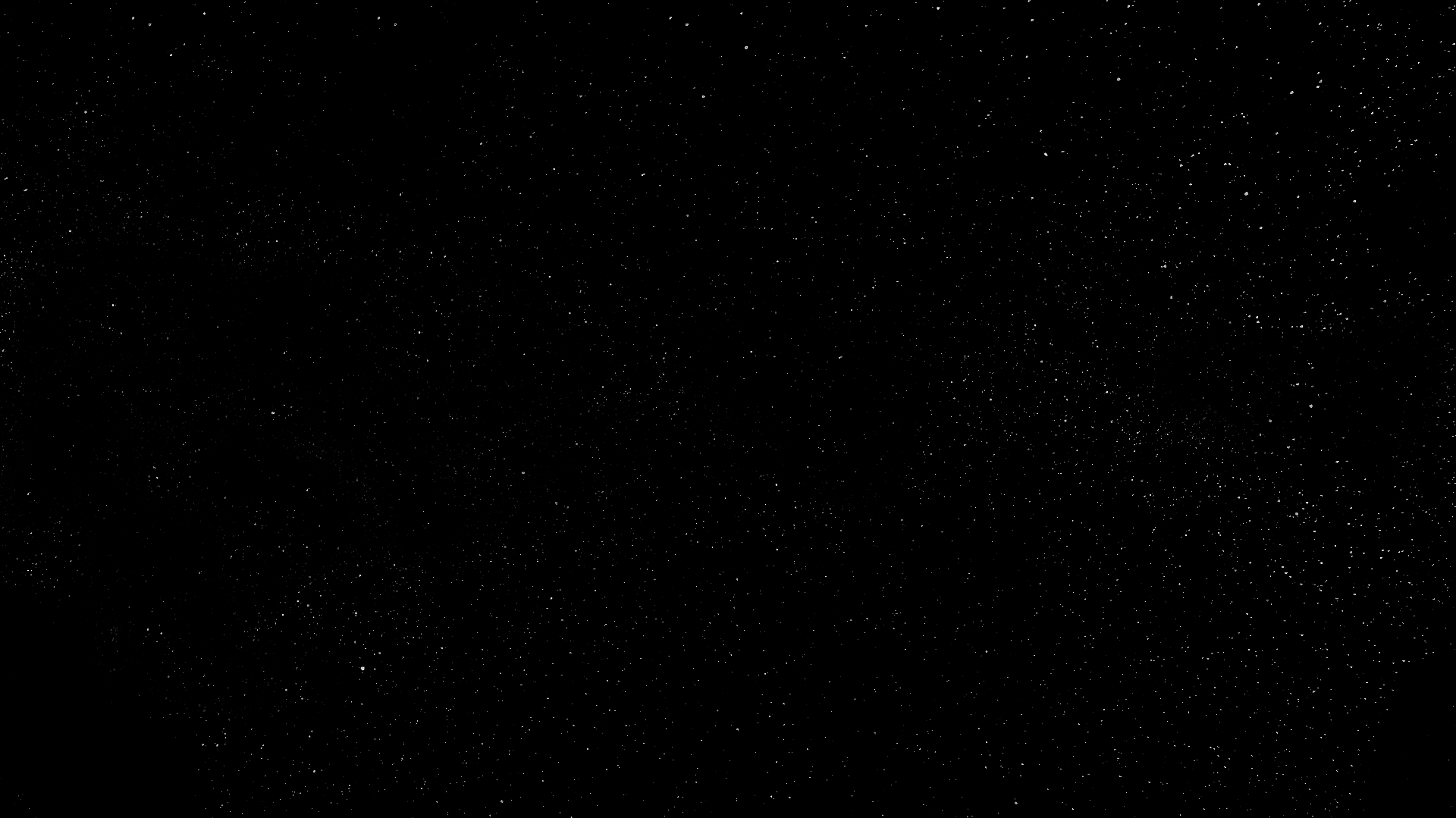 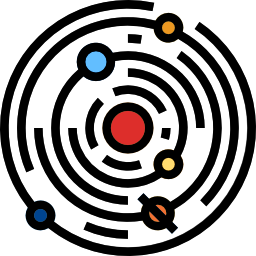 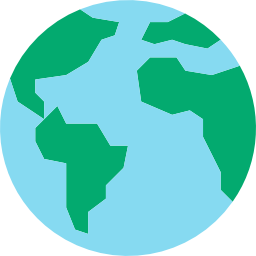 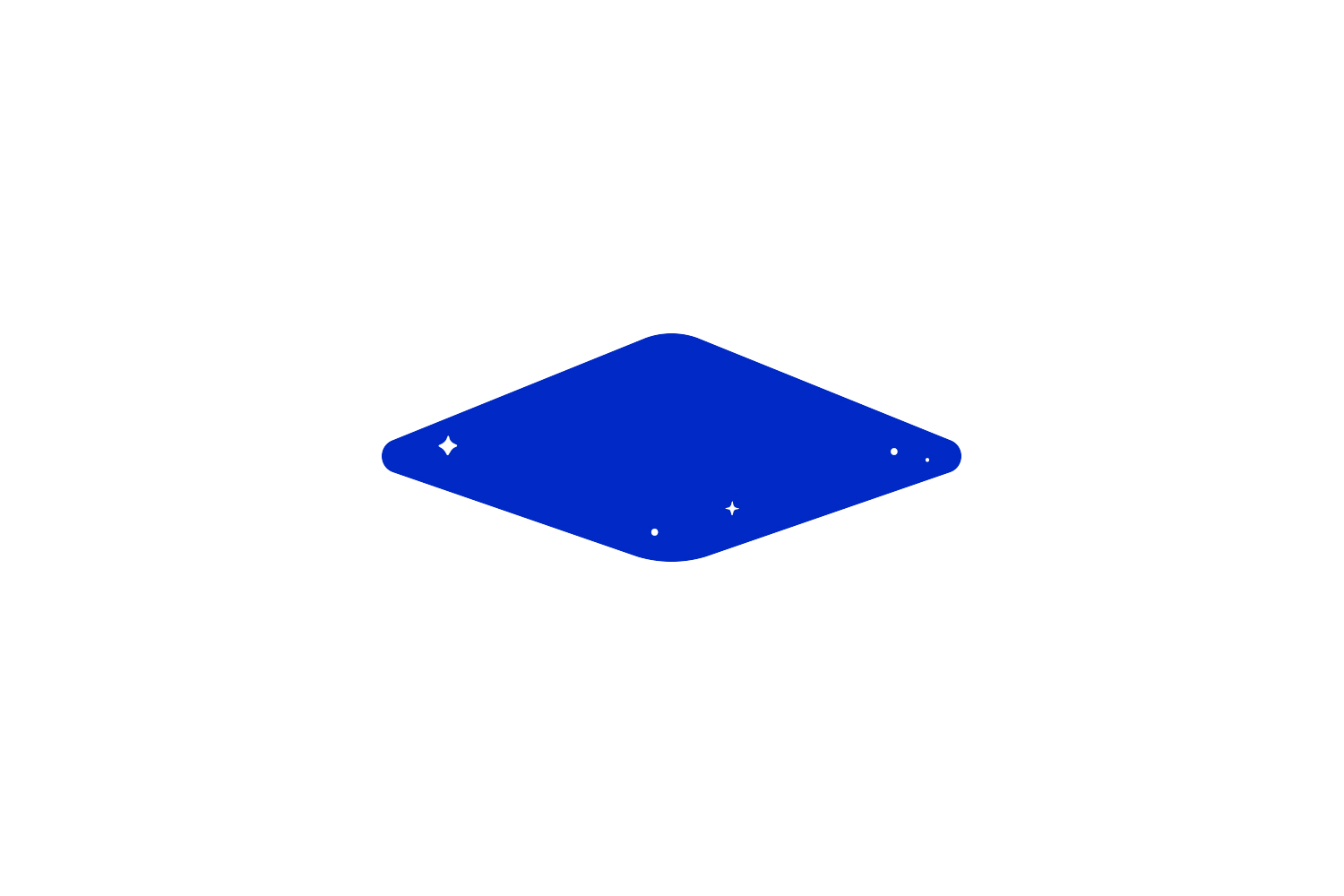 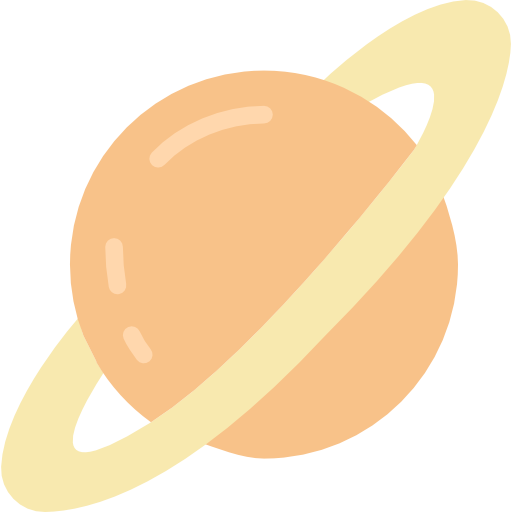 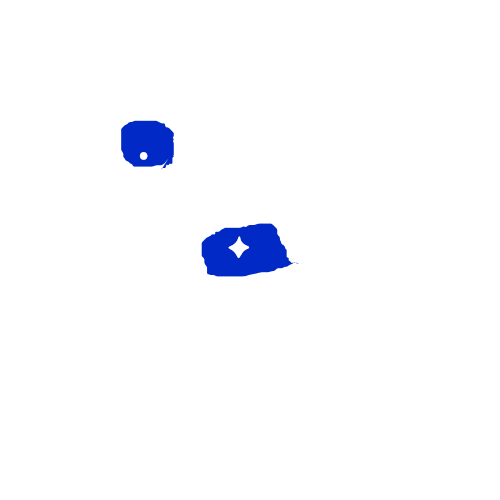 두
면
쓸
있
데
아
알
는
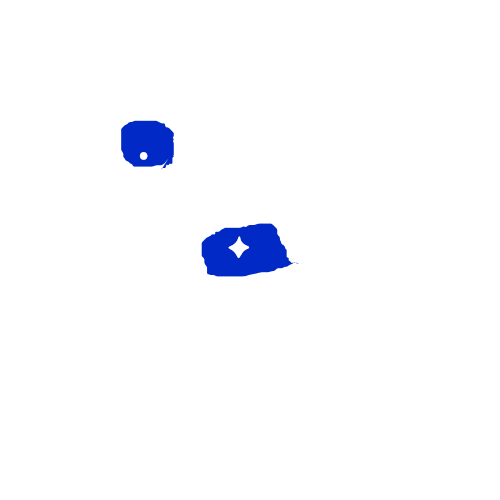 신비한 종복사전
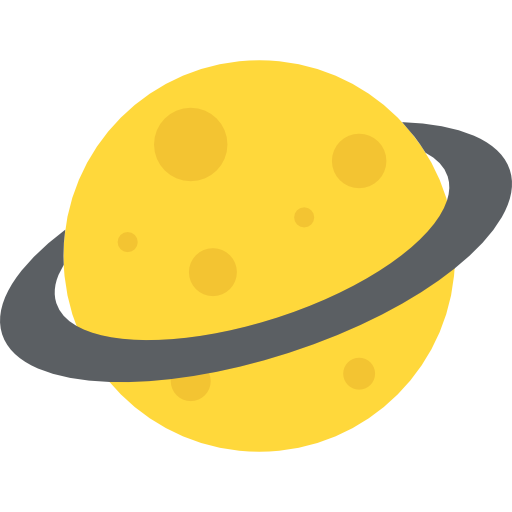 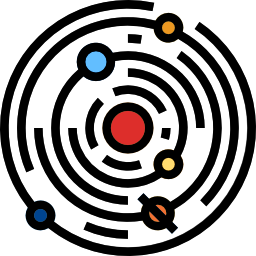 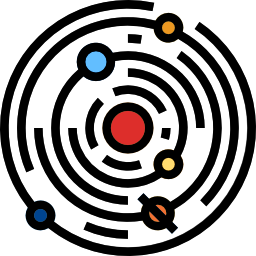 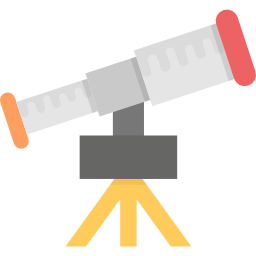 대구대학교 사회복지학과
김민효, 김보경, 라윤정
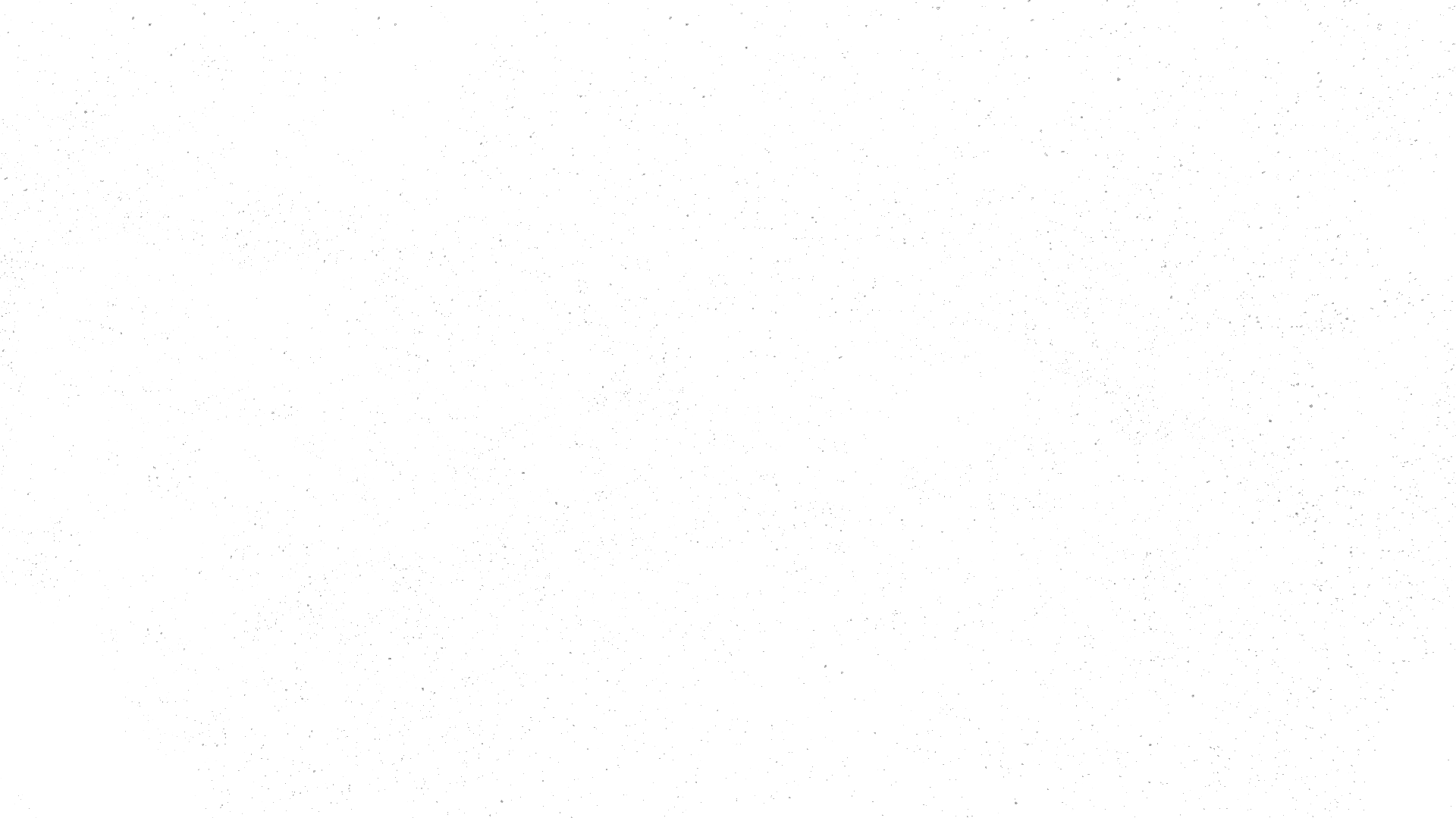 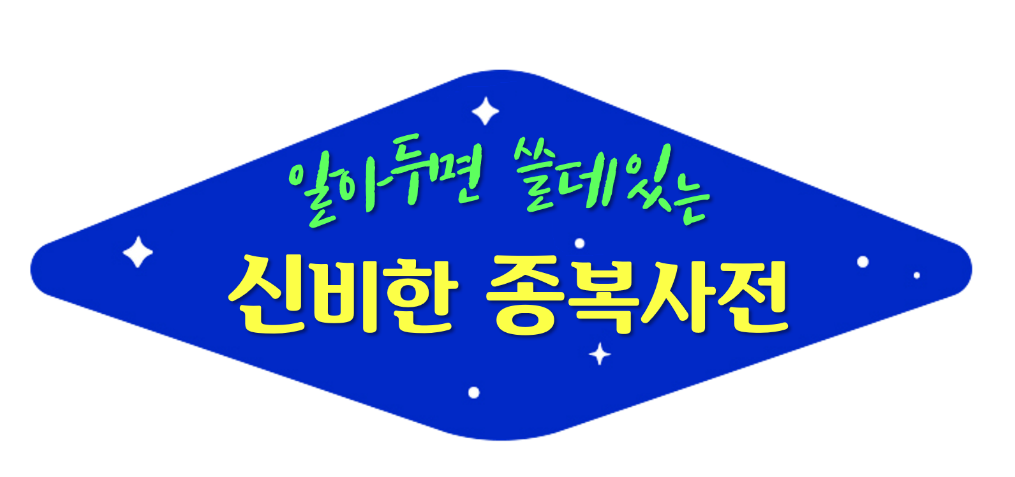 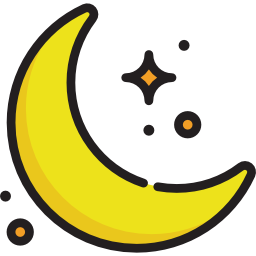 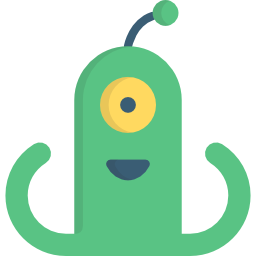 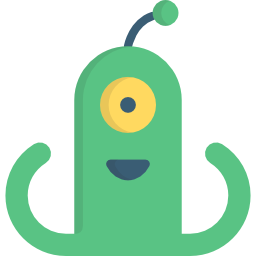 궁금해!
주민조직화사업
기관소개
4
1
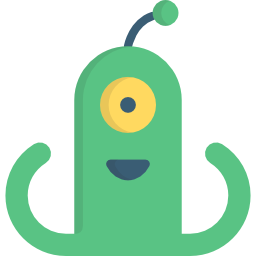 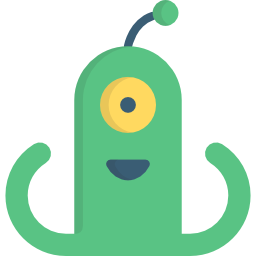 요즘뭐야? 
복지관 이슈
기관 선정이유
5
2
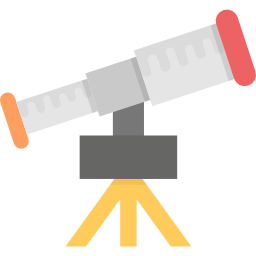 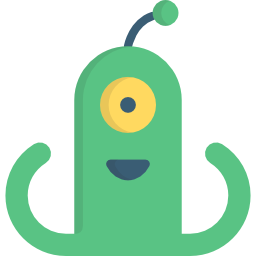 기관 활동소개
3
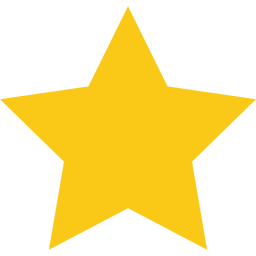 문경시종합사회복지관?그게뭐야?
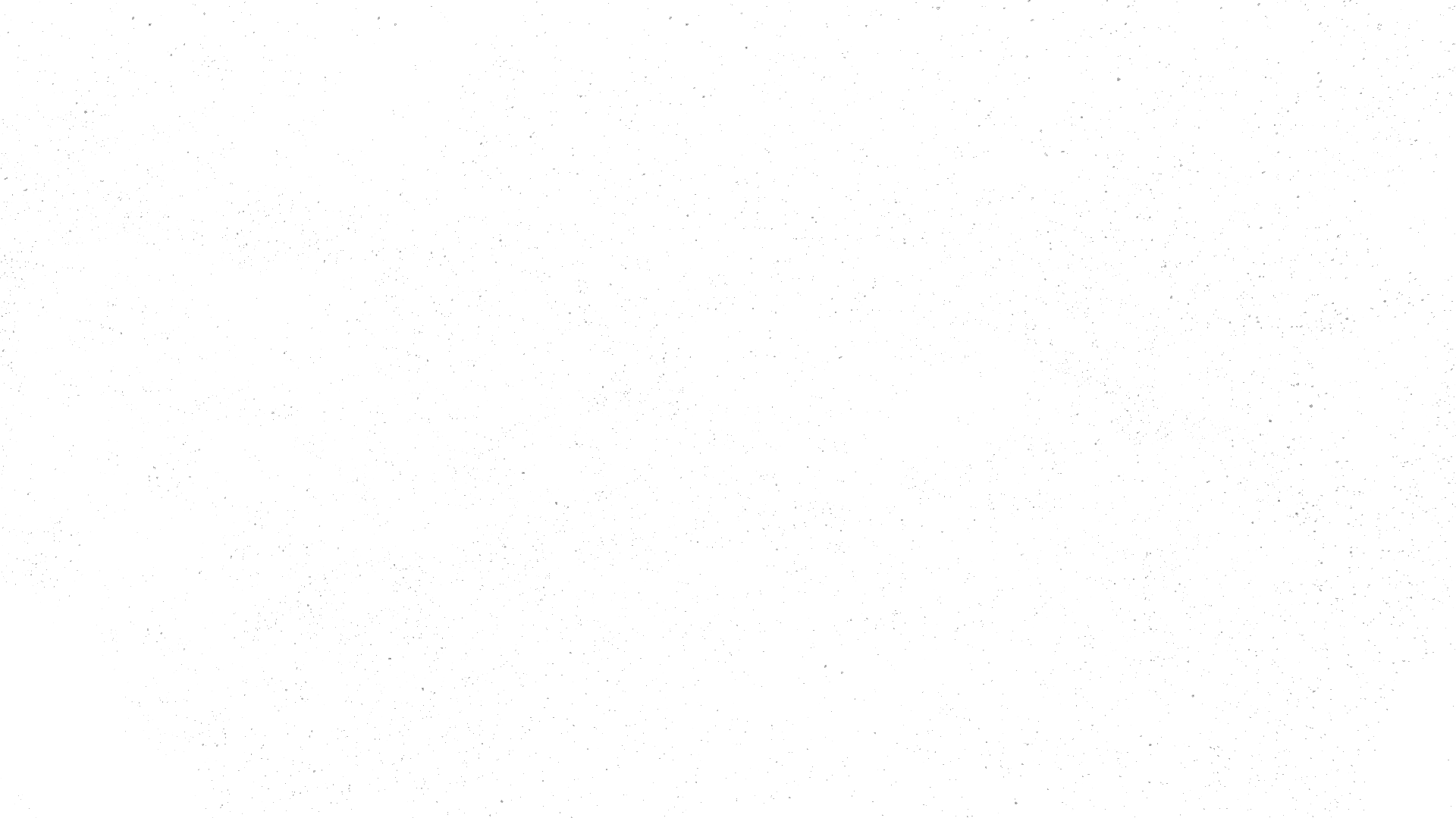 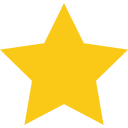 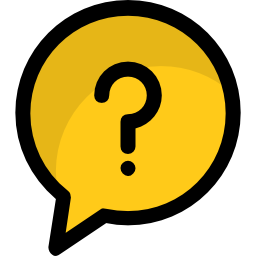 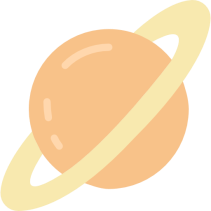 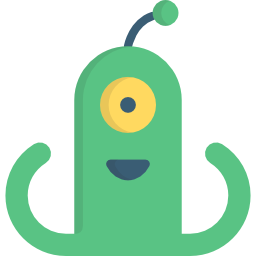 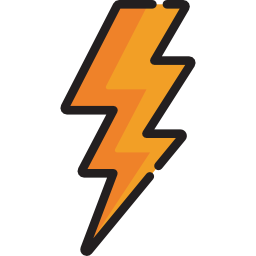 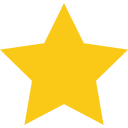 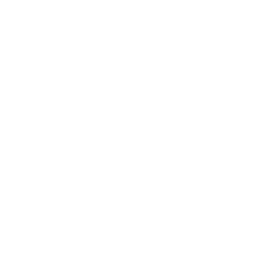 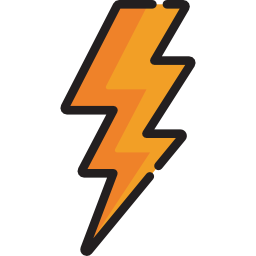 문경시종합
사회복지관
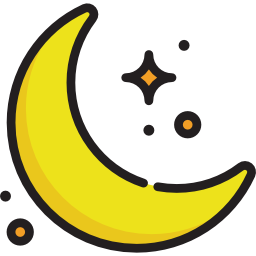 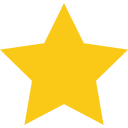 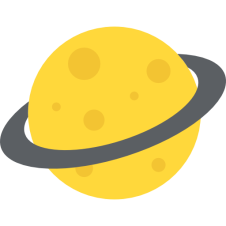 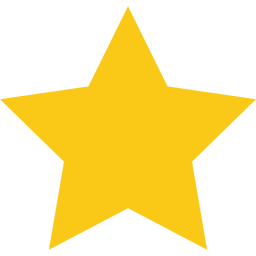 궁금해!!문경시종합사회복지관
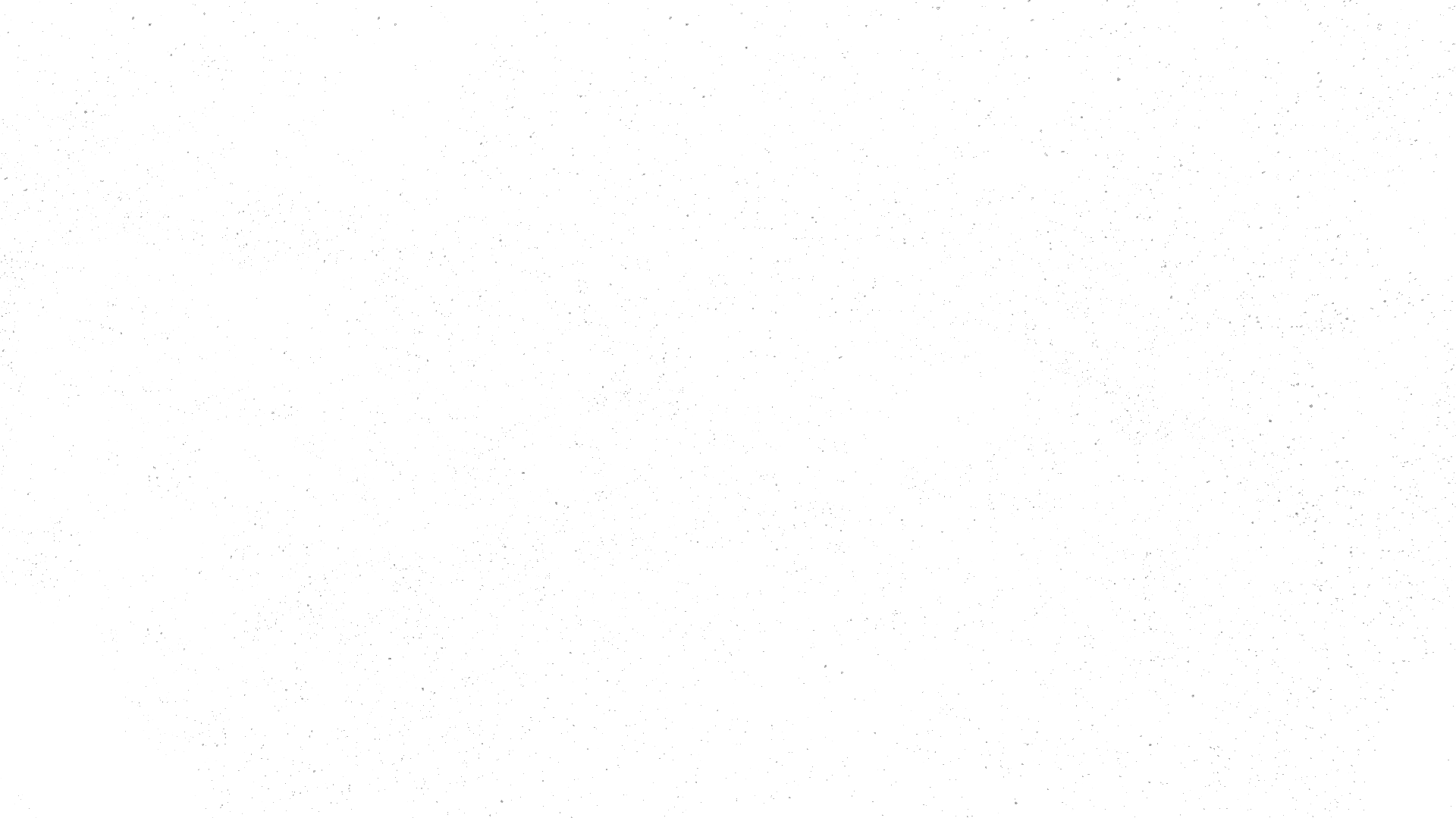 1996
11.15
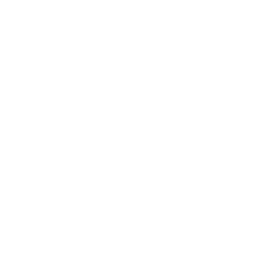 대한
불교조계종
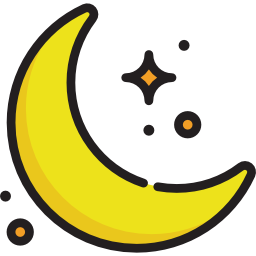 유일한
종합사회
복지관
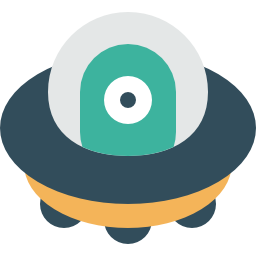 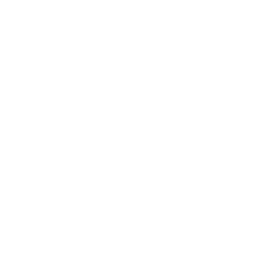 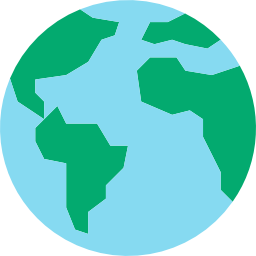 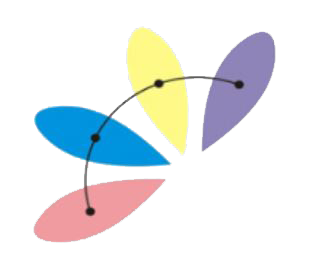 모전주공
아파트
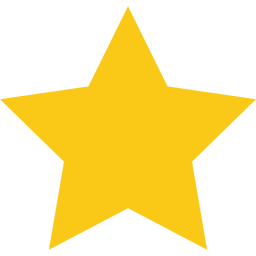 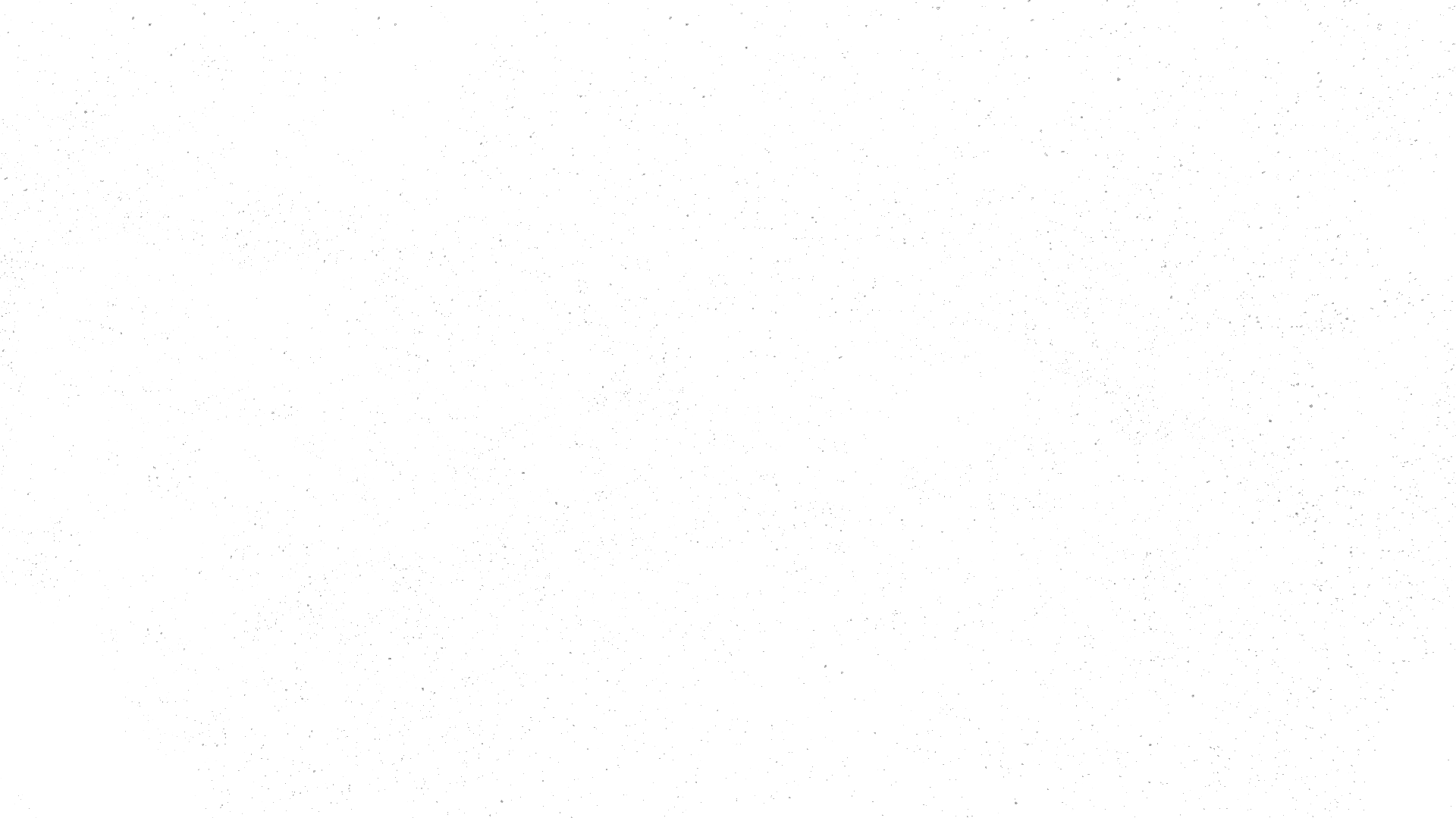 울산북구종합사회복지관?그게뭐야?
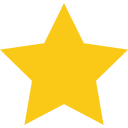 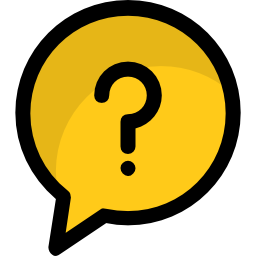 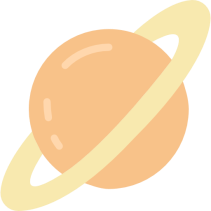 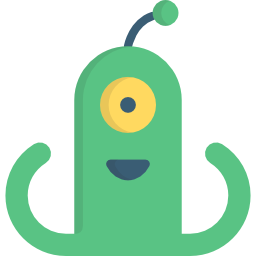 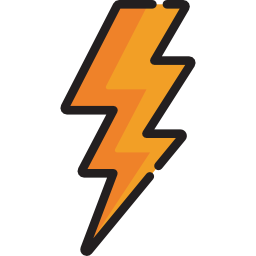 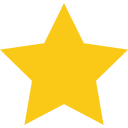 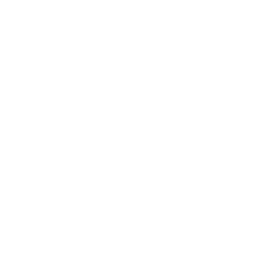 울산북구종합
사회복지관
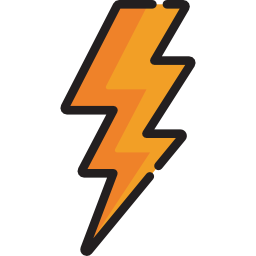 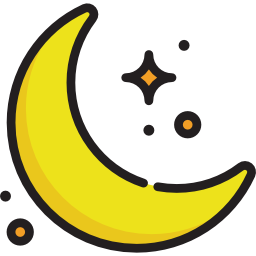 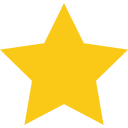 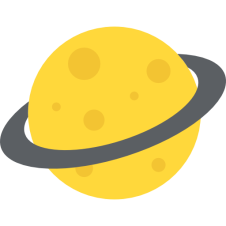 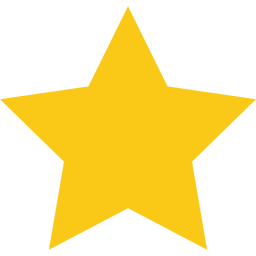 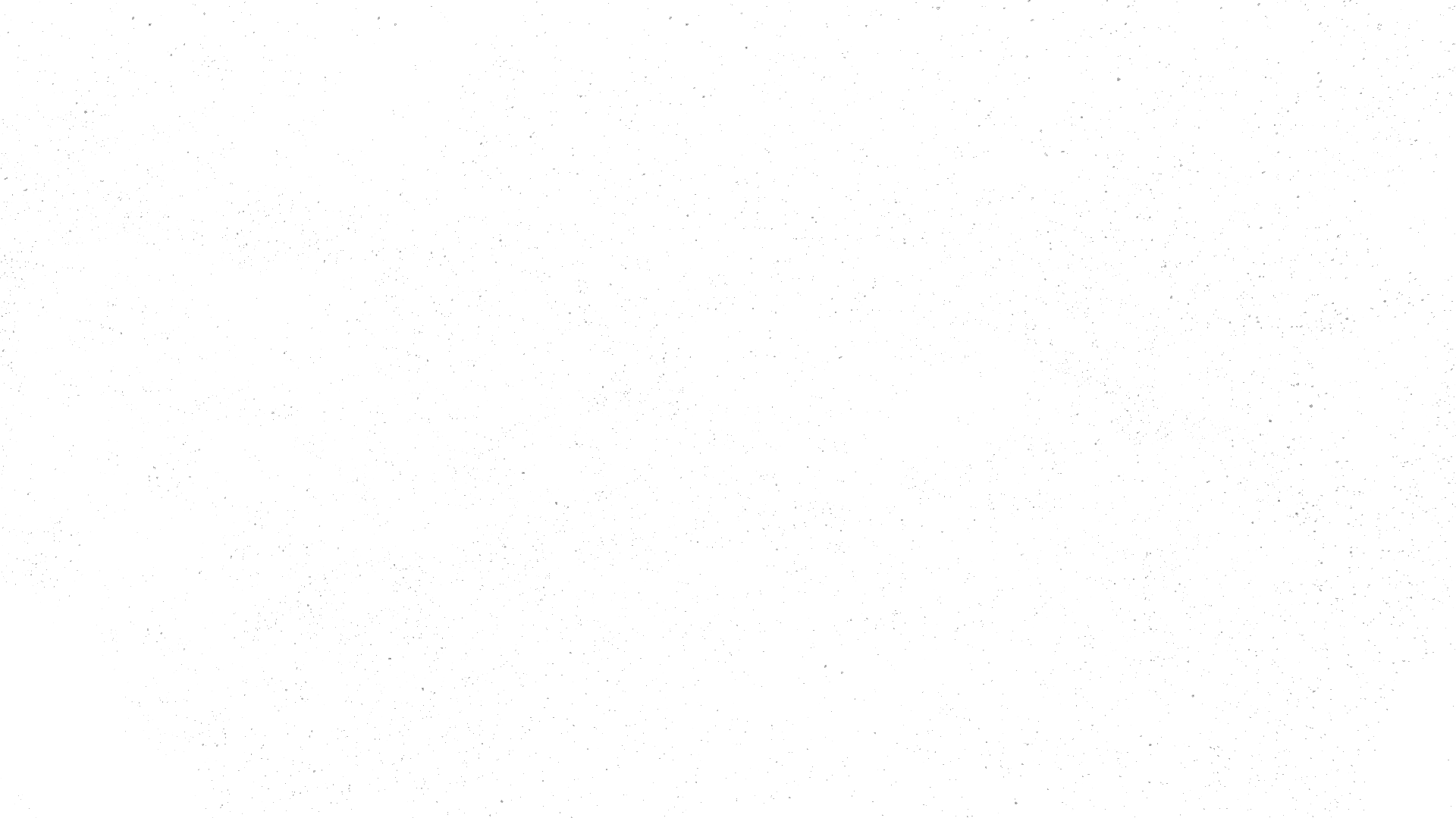 궁금해!!울산북구종합사회복지관
2004
01.13
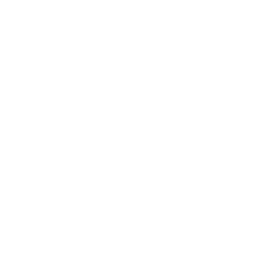 어울림
복지재단
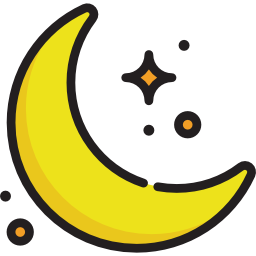 브랜드
아파트
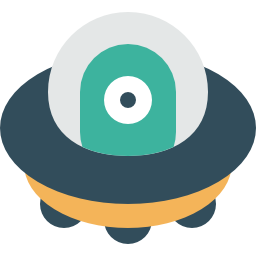 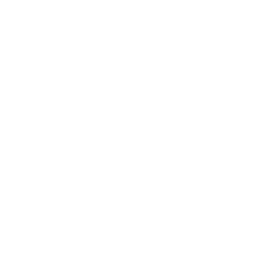 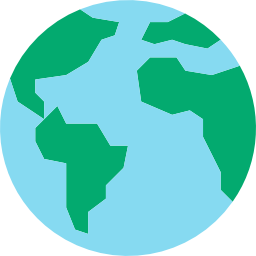 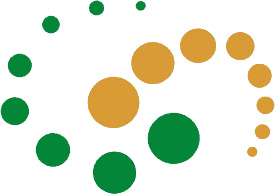 유일한
 종합사회
복지관
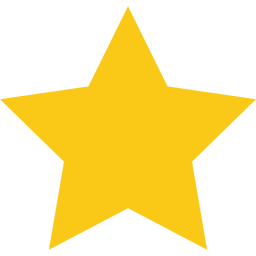 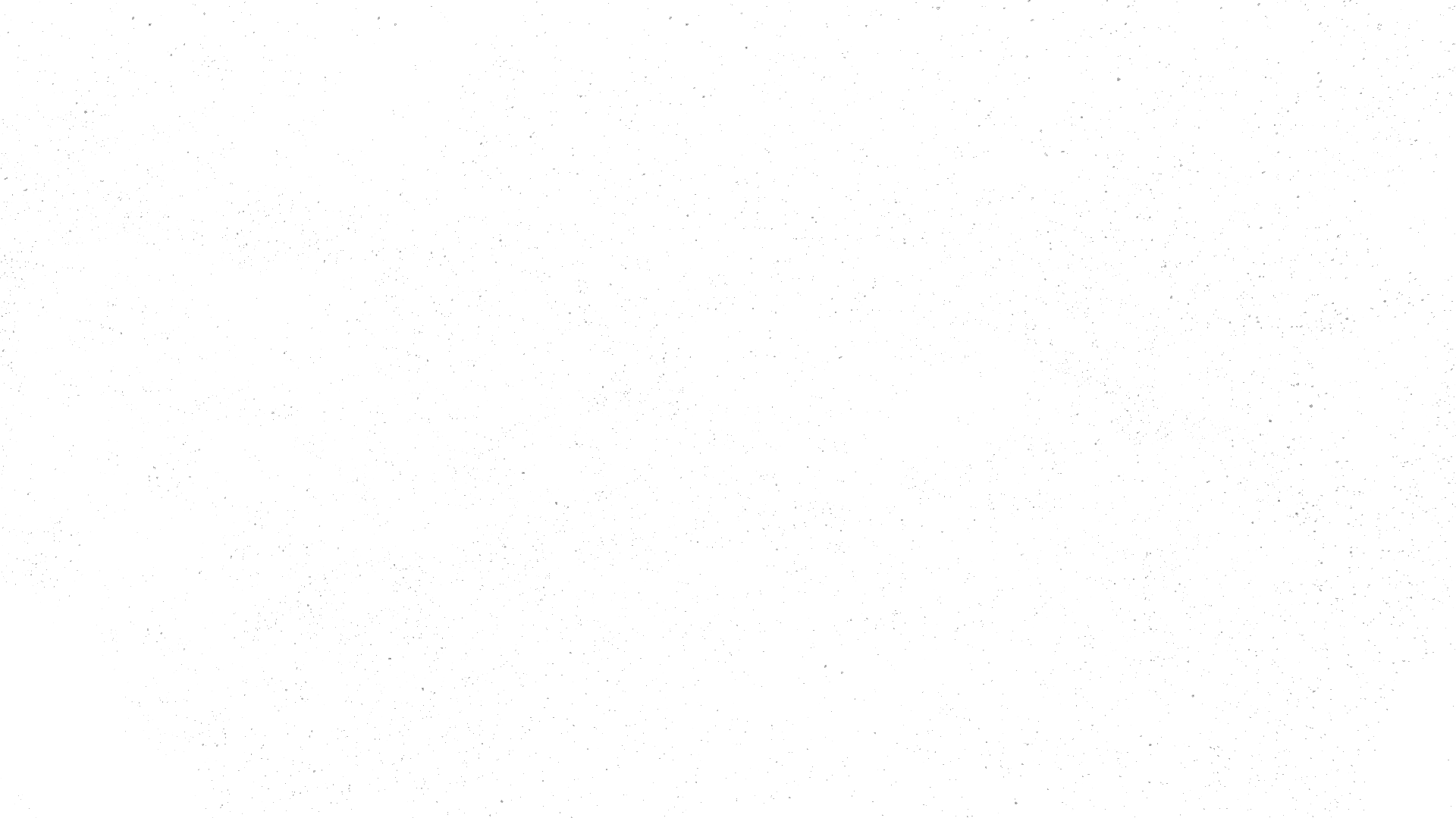 기관선택이유!
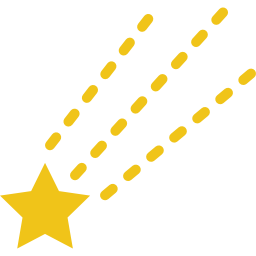 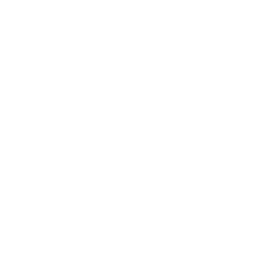 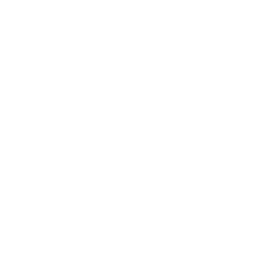 지역사회
욕구파악
체계적인
실습계획
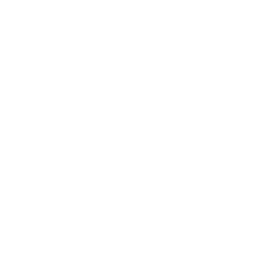 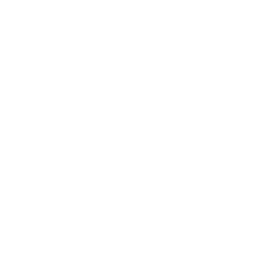 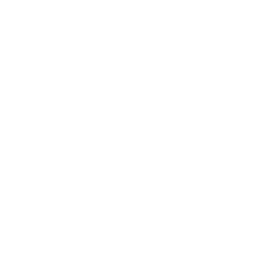 실천현장
경험
지역사회
이해
진로
방향
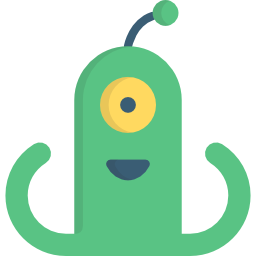 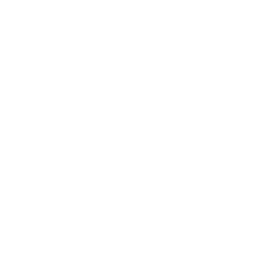 실천현장
이론접목
오비비 (16학번.3학년)
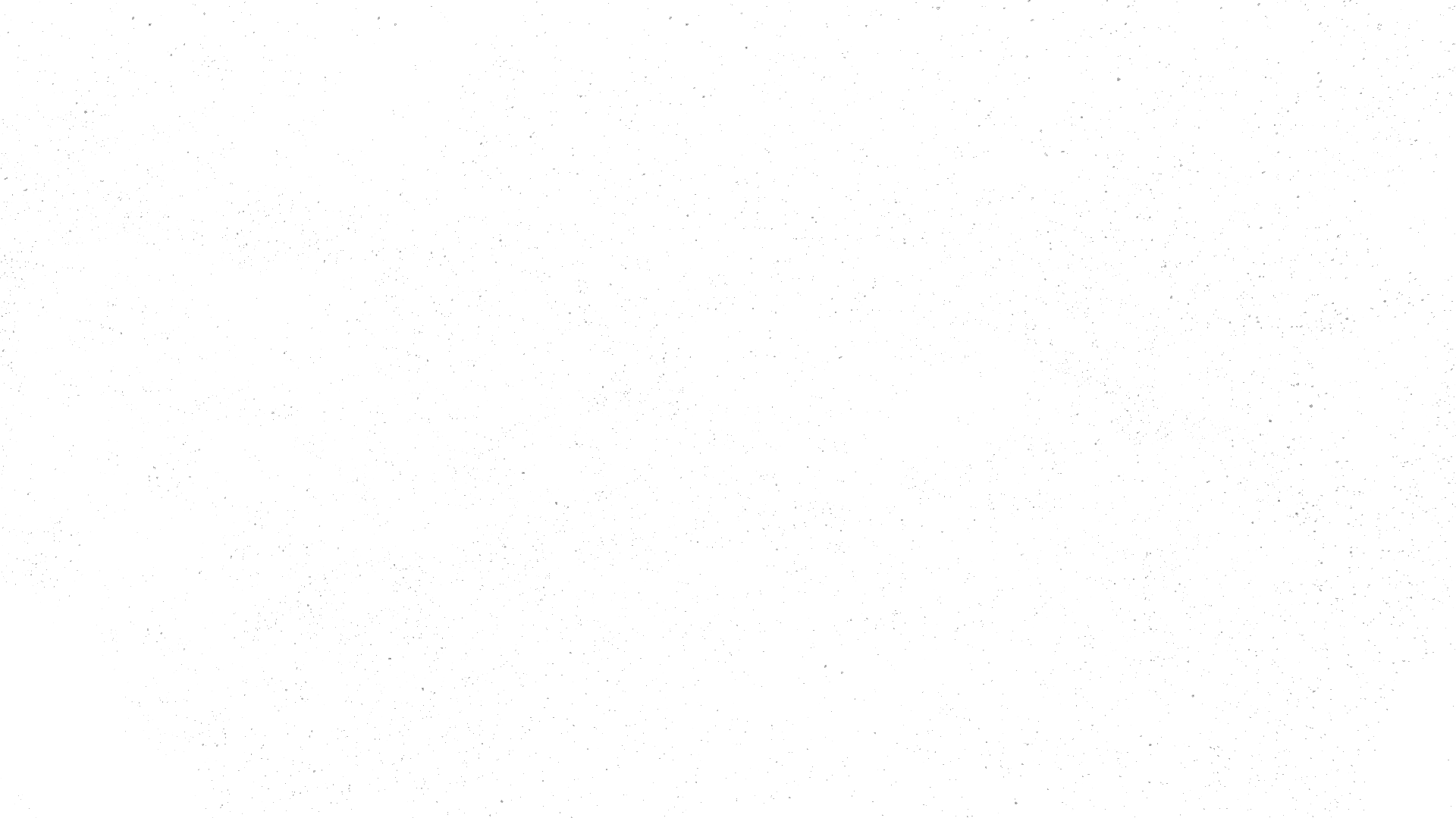 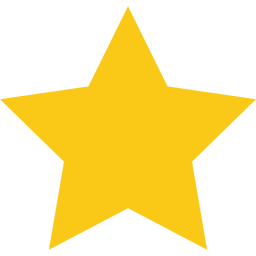 문경시종합사회복지관 기관활동
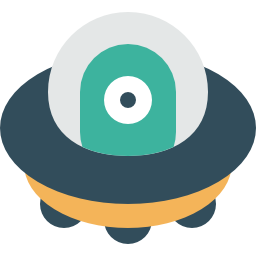 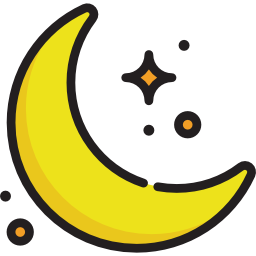 서비스제공사업
독거노인돌봄서비스

주거환경개선서비스
부설U-care센터
독거노인 응급안전
알림 서비스
장수경로식당

밑반찬지원
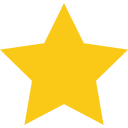 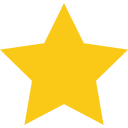 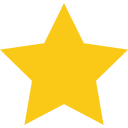 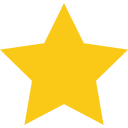 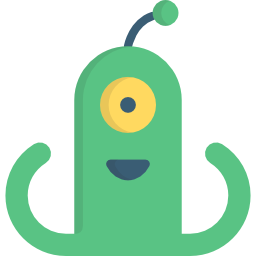 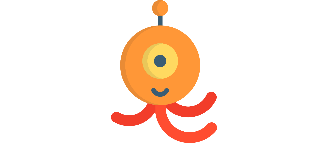 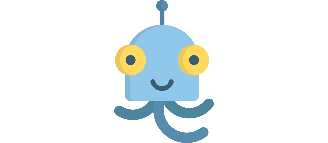 지역조직화사업
사례관리사업
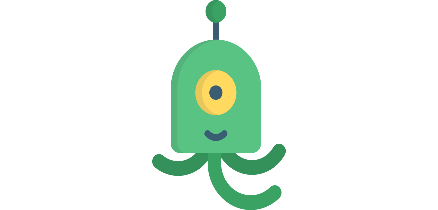 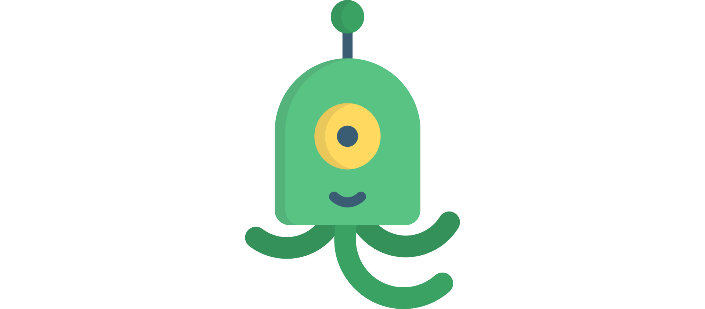 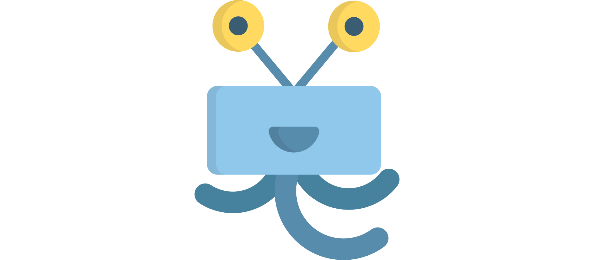 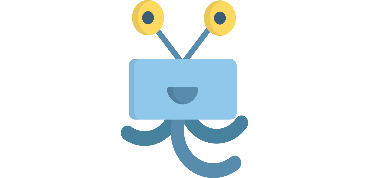 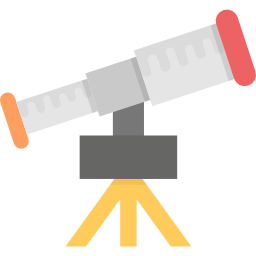 행복한마을만들기

청소년 해외자원봉사

찾아가는 이동복지관
사례관리

독거노인친구만들기
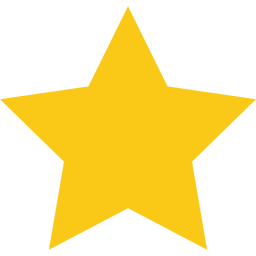 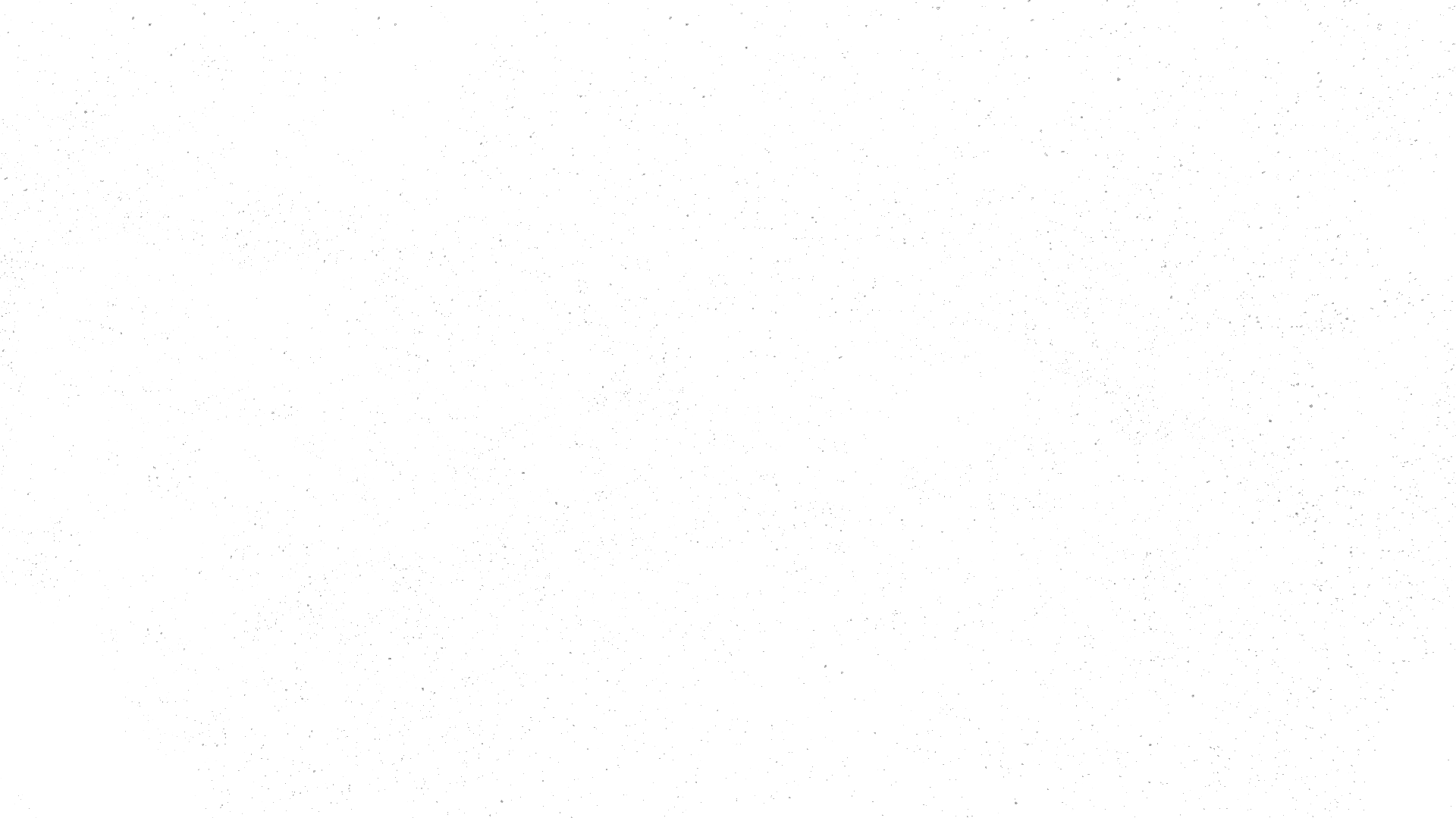 울산북구종합사회복지관 기관활동
행정구역 특성에 맞추어 지원하는
 찾아가는 이동식 서비스
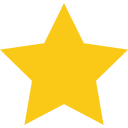 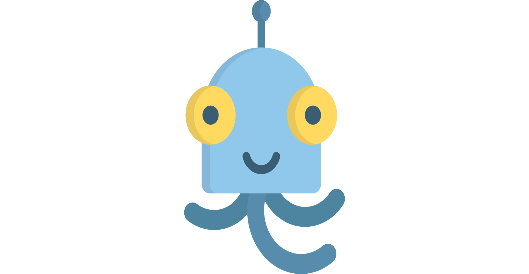 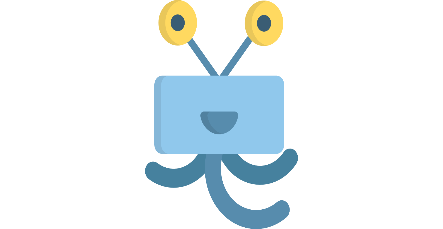 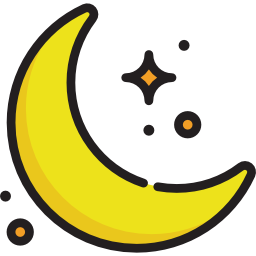 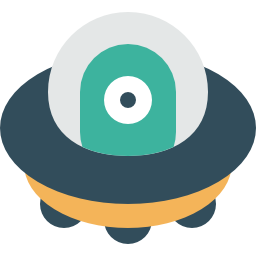 장애인 목욕탕

연령 별 역량강화 사업

취약계층 지원사업
권역별복지사업
사례관리사업
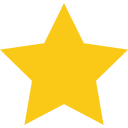 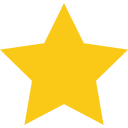 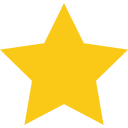 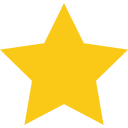 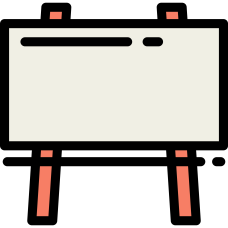 교육문화사업
가족기능강화사업
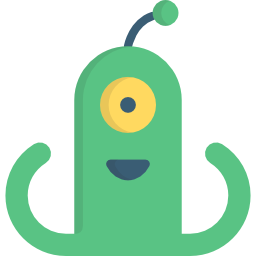 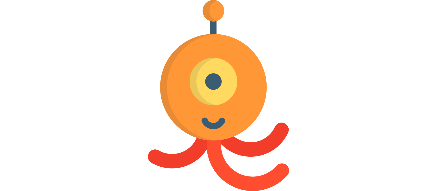 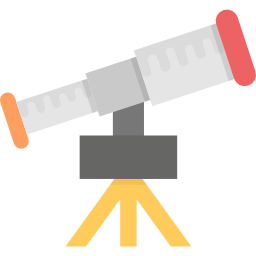 아동청소년사회교육



평생교육프로그램
Ex 일일특강
엄마 학교

언어통합치료실
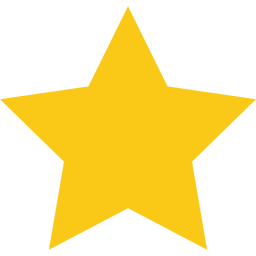 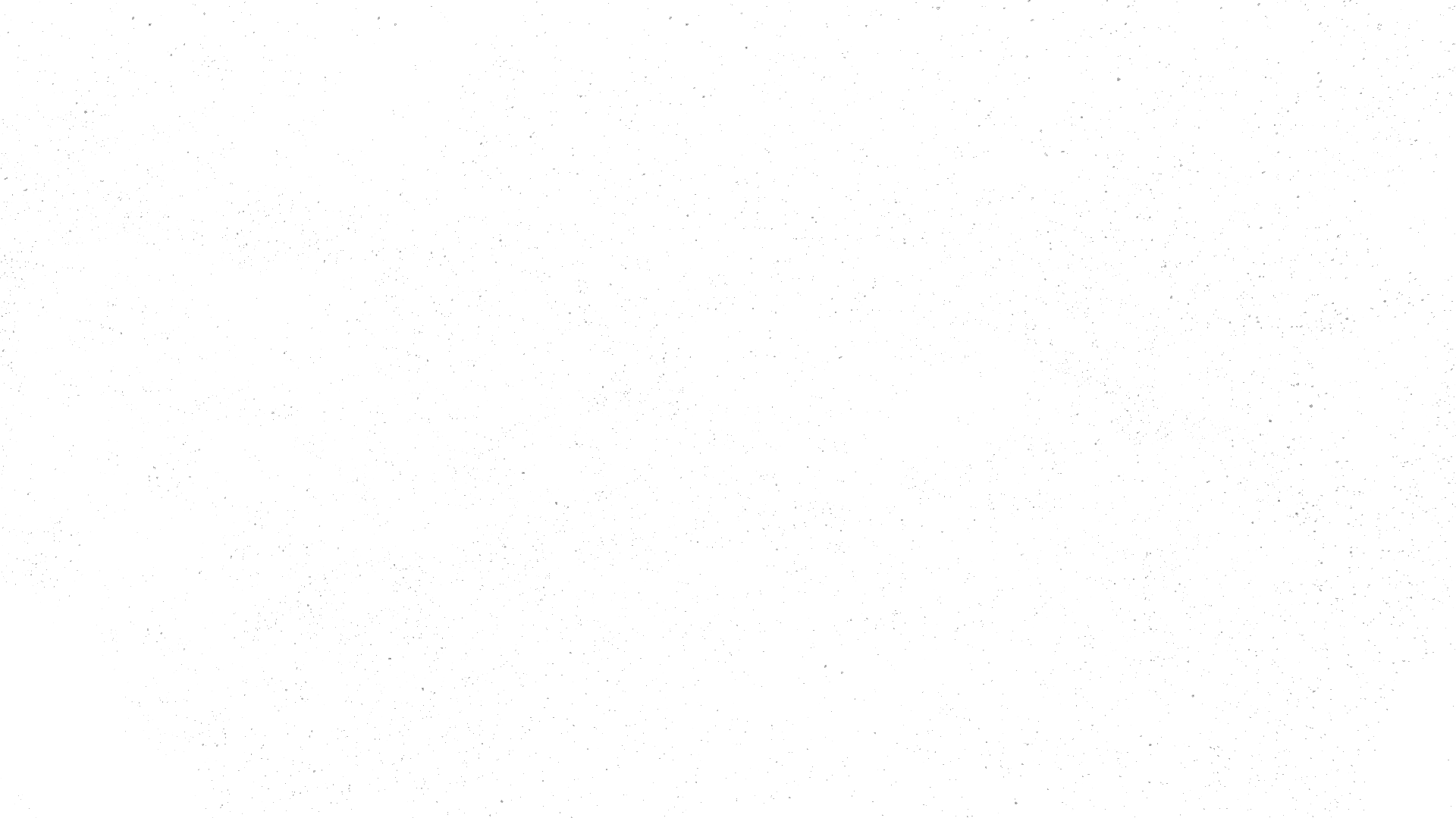 울산북구종합사회복지관 기관활동
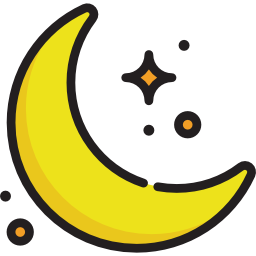 지역사회조직사업
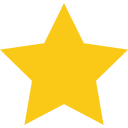 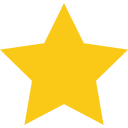 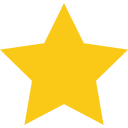 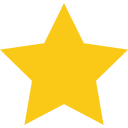 정서지원사업


 ex 멘토링 서비스

제가세대 나들이
지역사회보호사업
주민자조모임 송사리

복지네트워크 도래샘

육아멘토조직사업
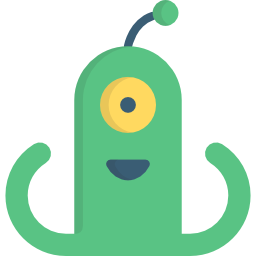 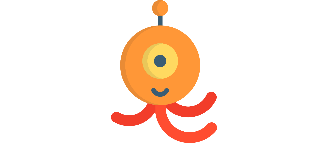 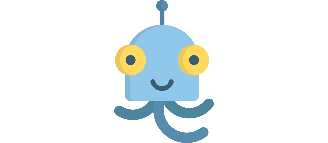 일상지원사업


ex 주거환경개선서비스

행복 나눔가게

행복 세탁소 (세탁지원)
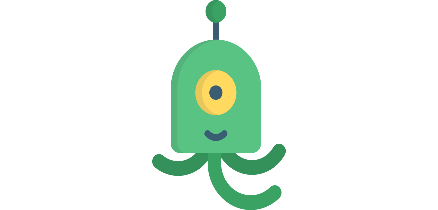 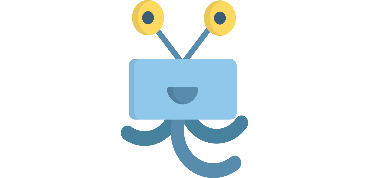 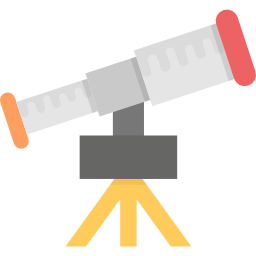 경제적 지원사업


ex 결원 후원

      자원 연계
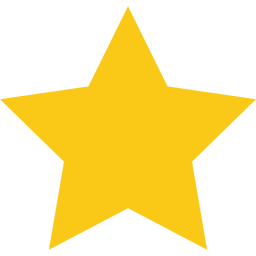 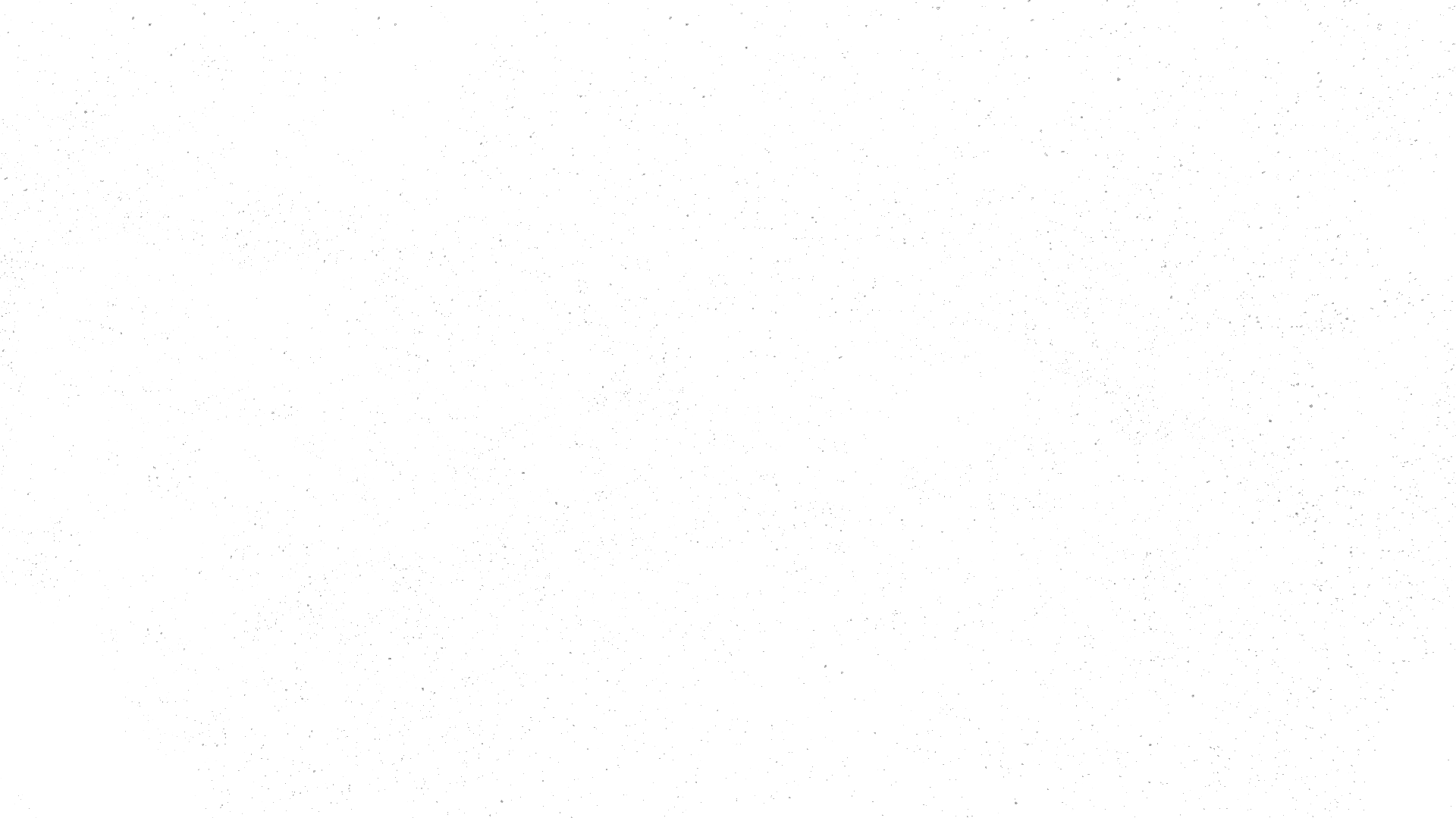 울산,문경 주민조직사업
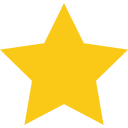 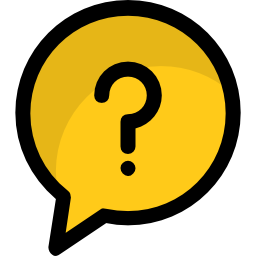 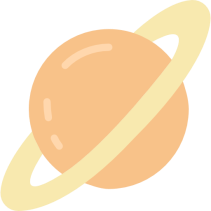 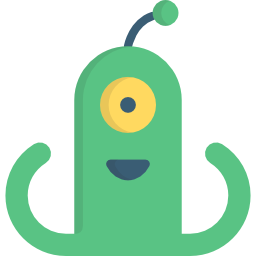 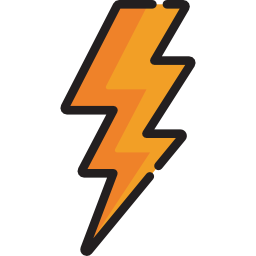 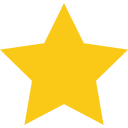 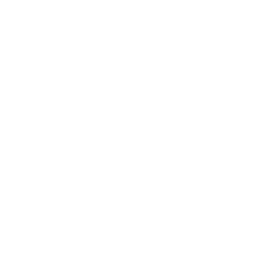 울산, 문경
주민조직사업
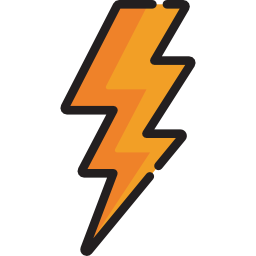 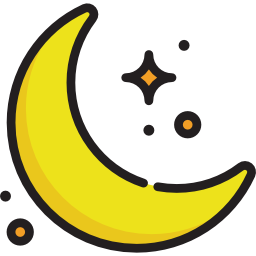 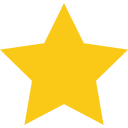 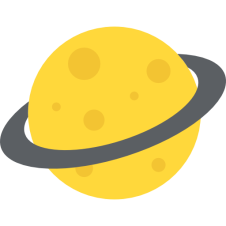 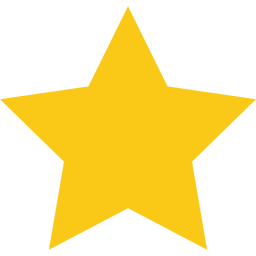 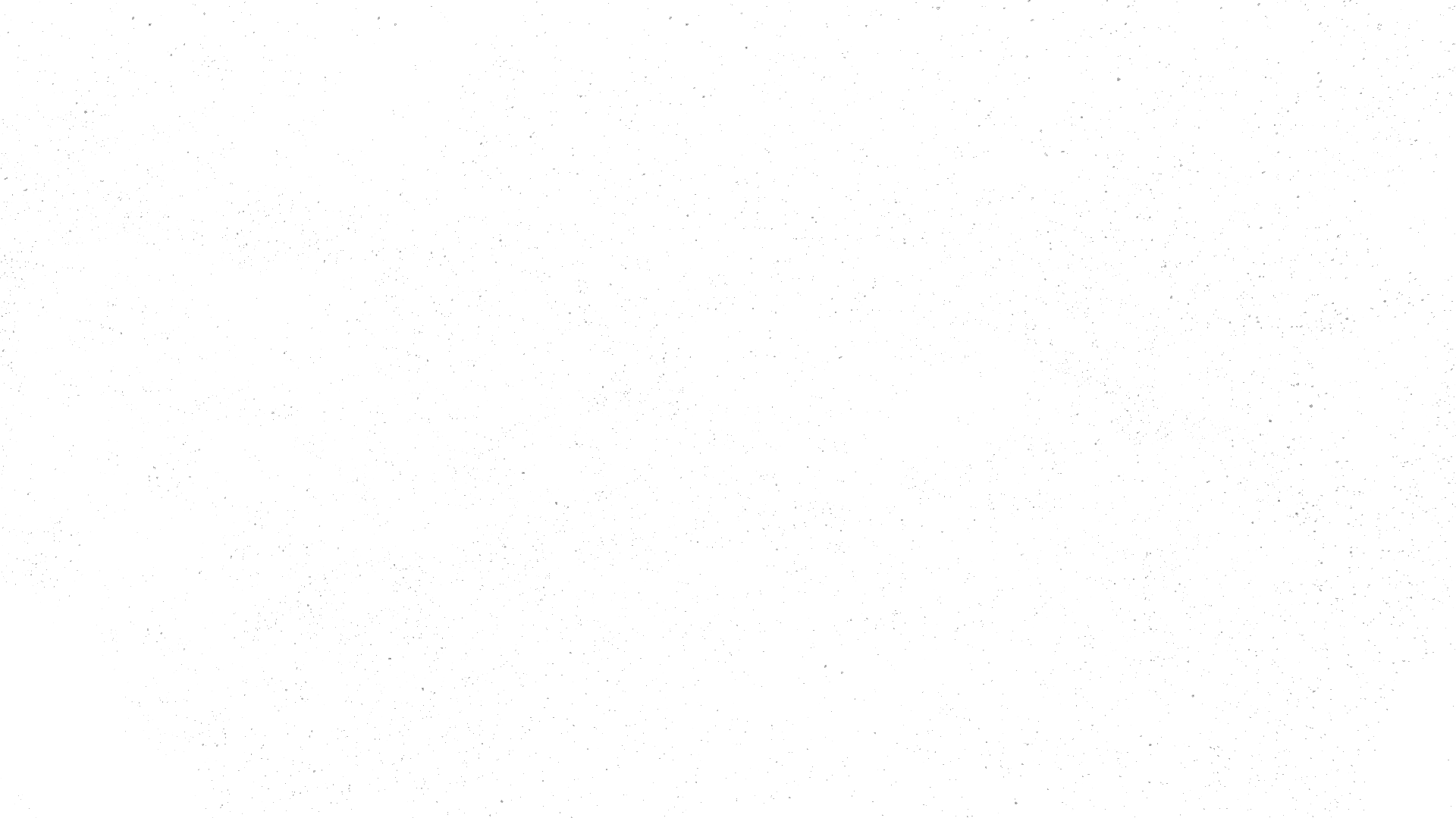 궁금해!!주민조직화사업
조직화
방법
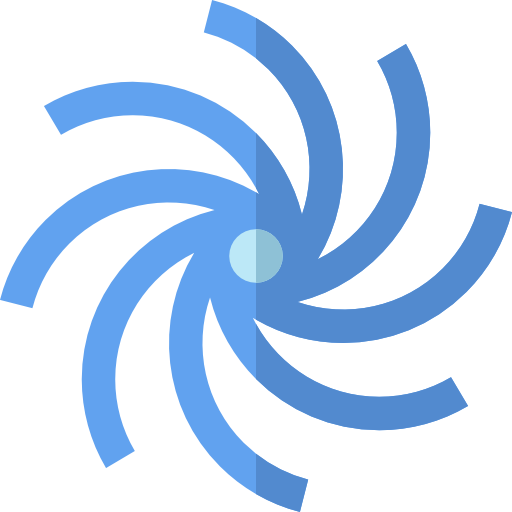 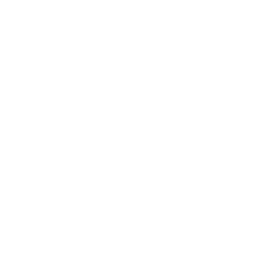 조직화
배경
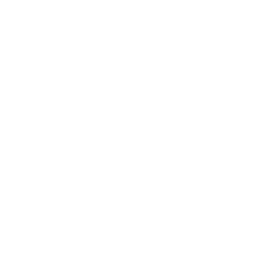 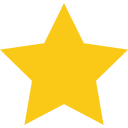 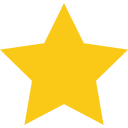 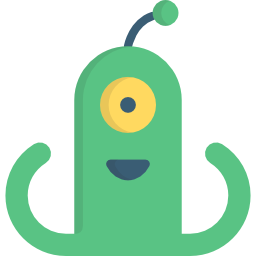 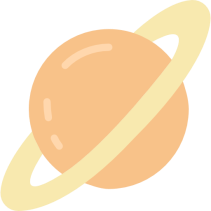 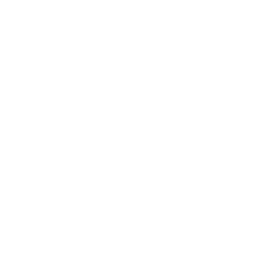 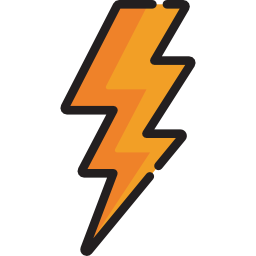 사업의
결과
사업내용 
및
특징
오비비 (나)
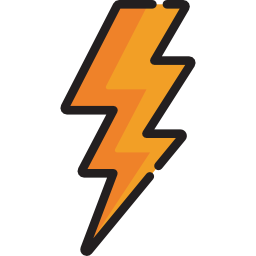 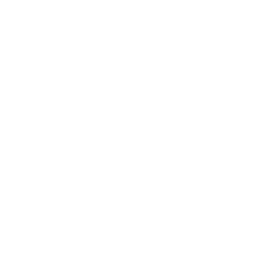 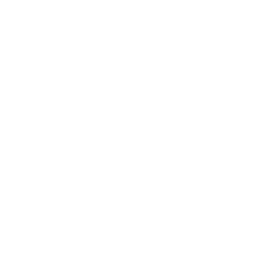 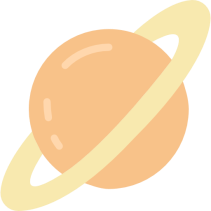 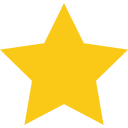 사업의
공통점
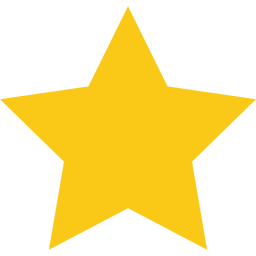 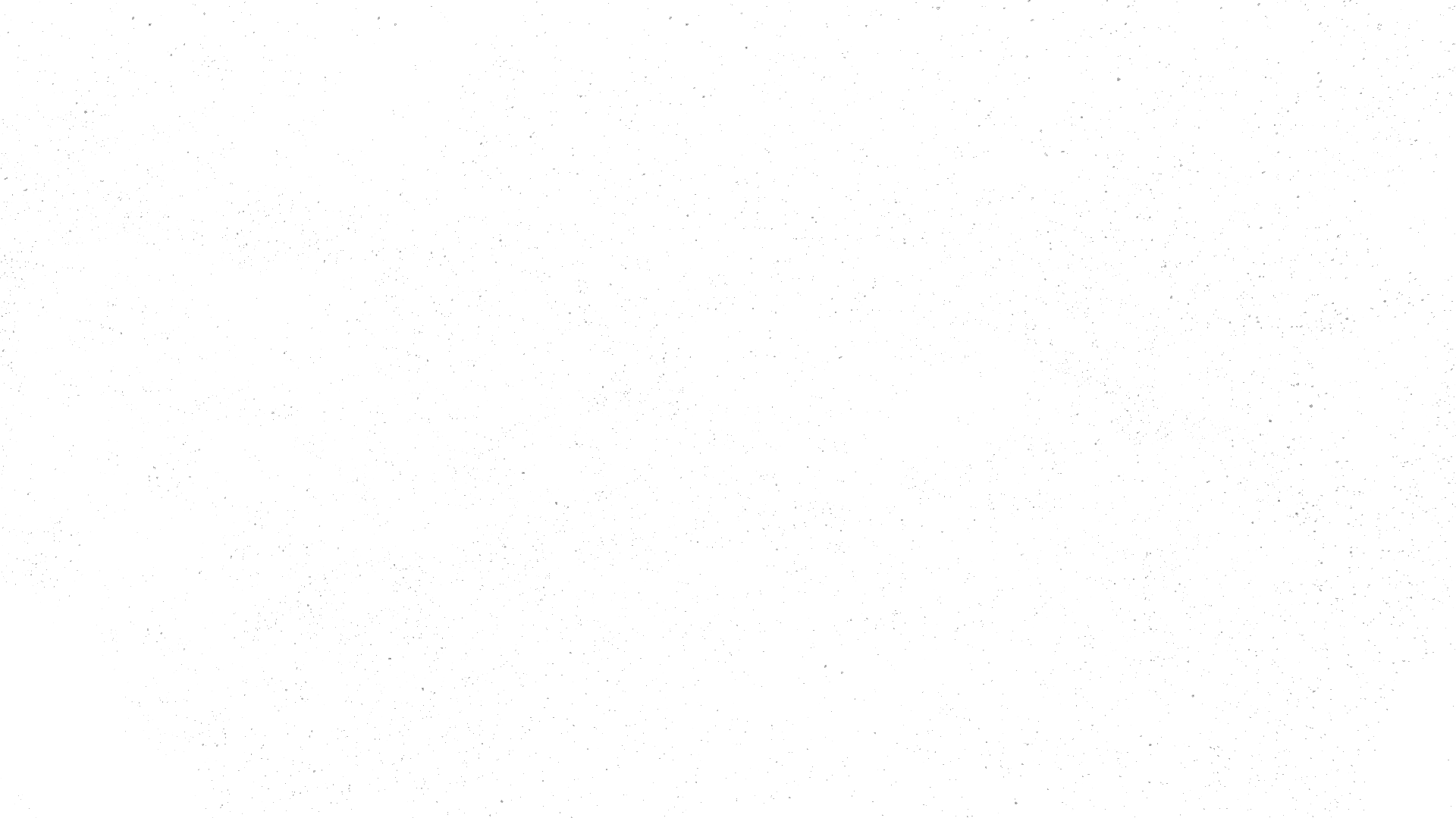 주민조직화 배경
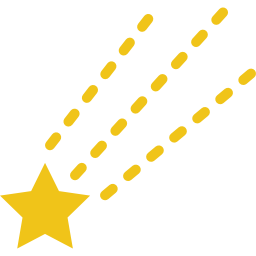 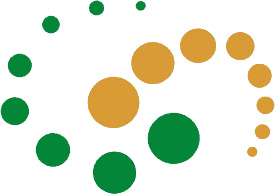 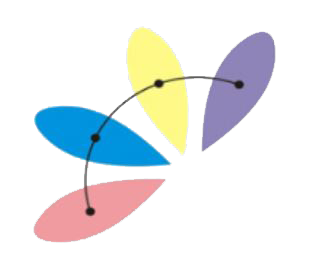 문경시종합사회복지관
울산 북구종합사회복지관
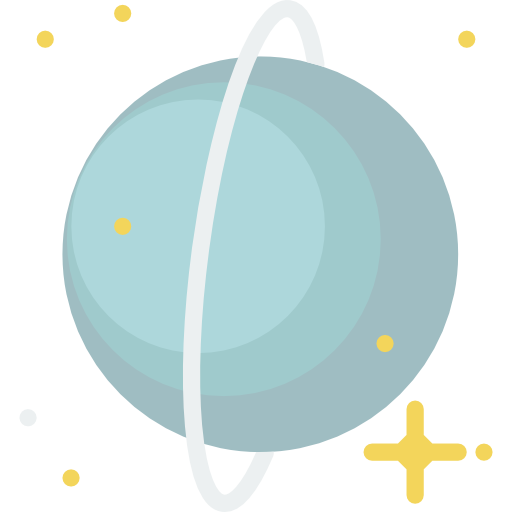 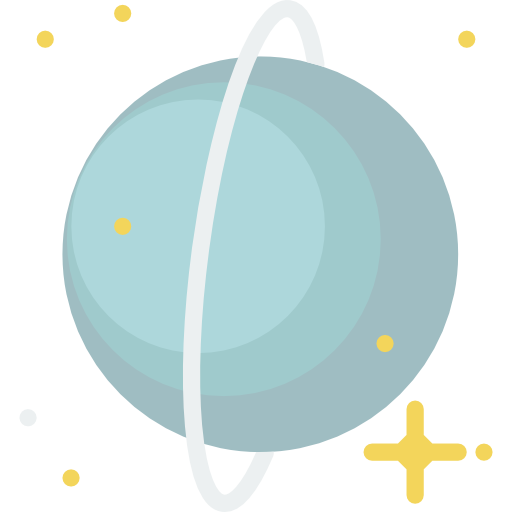 송사리
<송정동을 사랑하는
 리쁜이들>
행복한 마을 만들기
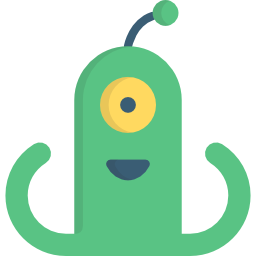 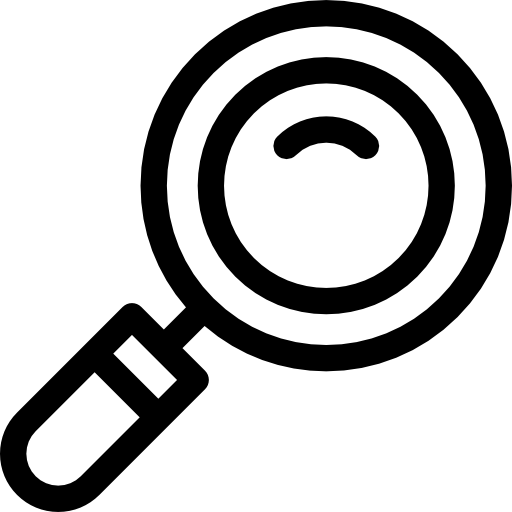 Since 2015
Since 2012
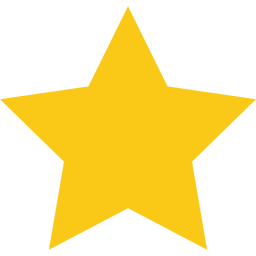 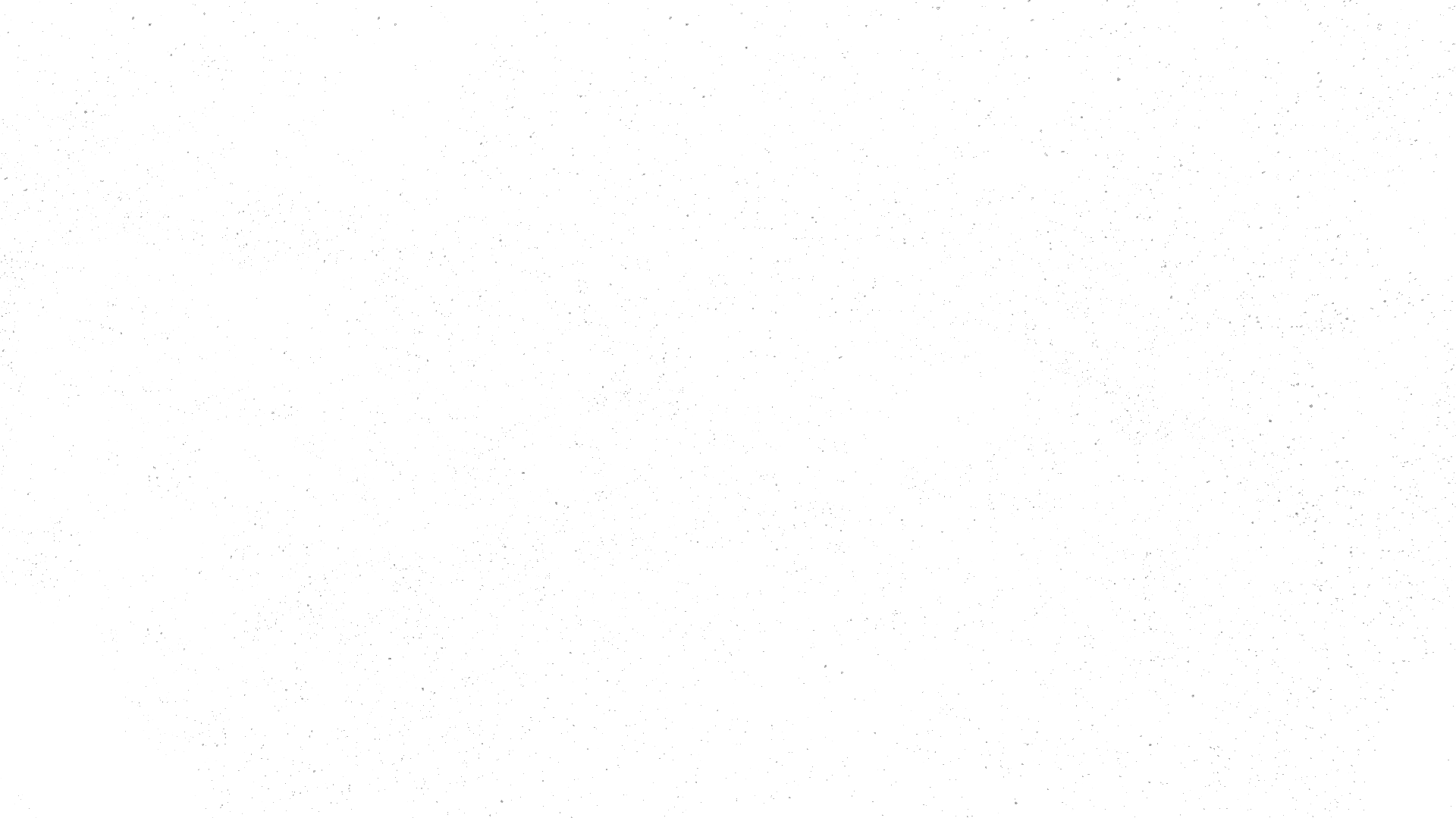 주민조직화 방법
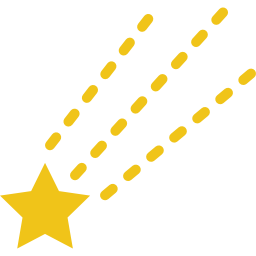 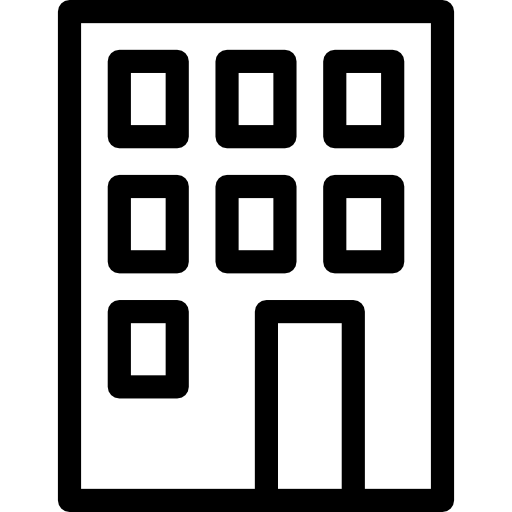 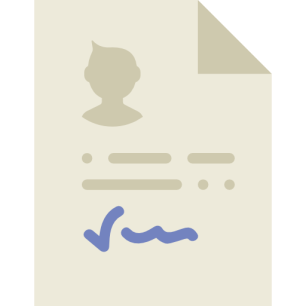 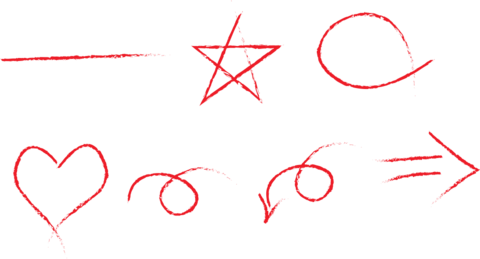 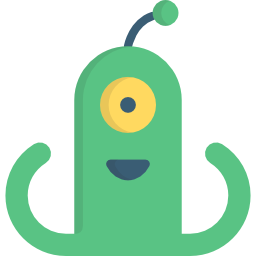 최옥채의 지역사회 주민조직화 모형
-개별 접촉 모형
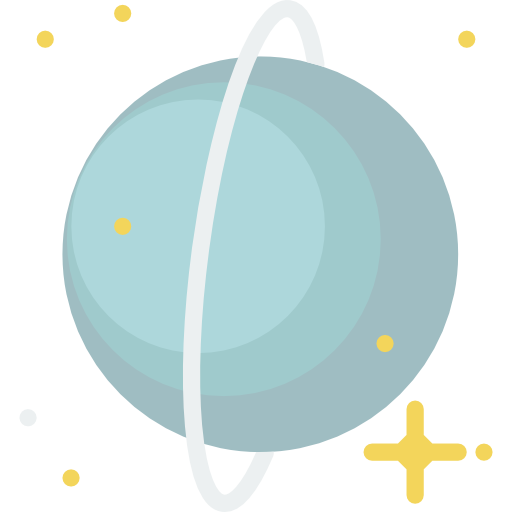 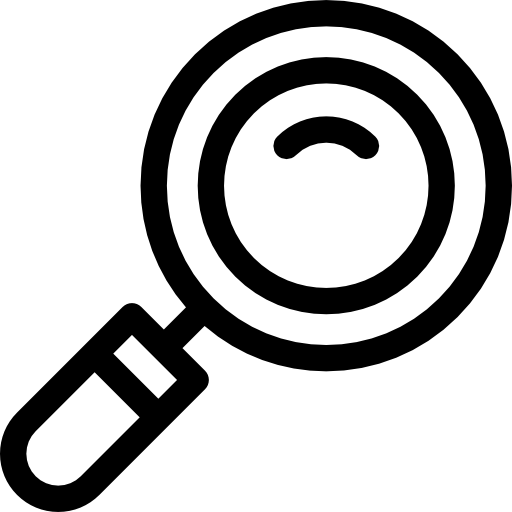 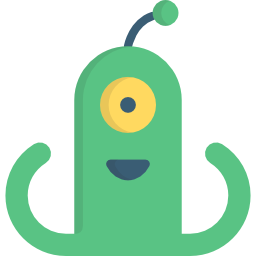 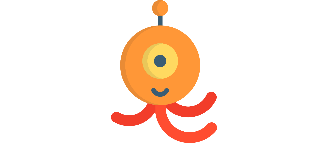 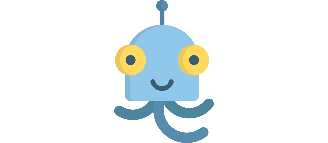 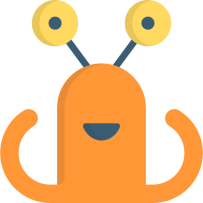 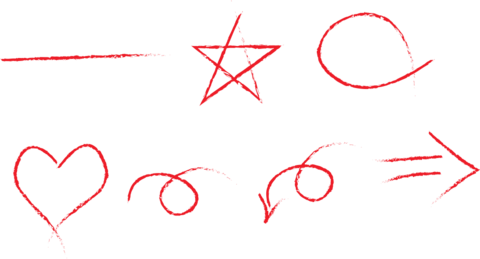 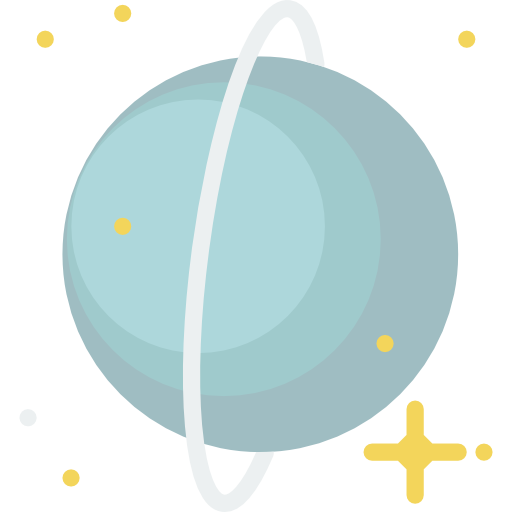 부녀회, 관리소, 복지관, 삼미회 등 
7개 위원회와 주민들
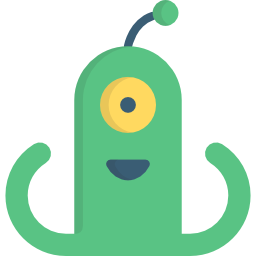 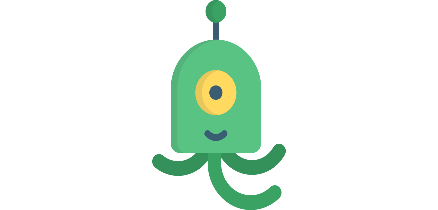 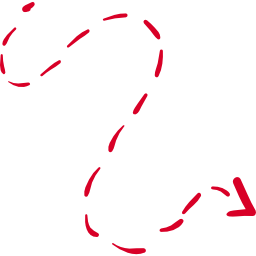 송사리
<송정동을 사랑하는
 리쁜이들>
행복한
 마을 만들기
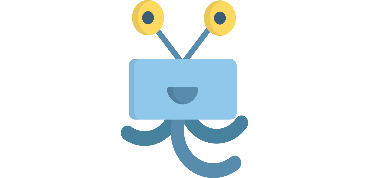 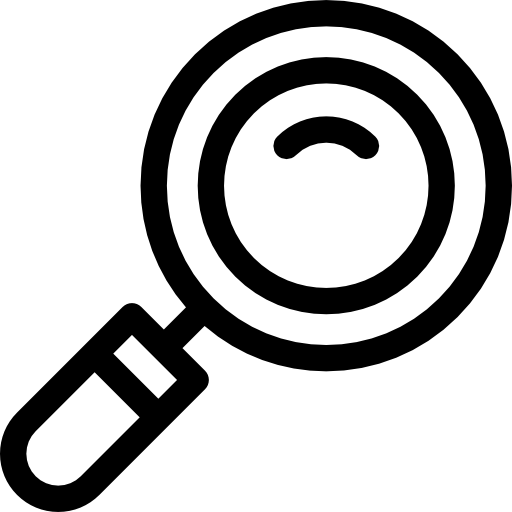 주민활동가 12명으로 이루어진
주민단체 송사리와 주민들
특히 문제,갈등이 잦던 주민들로 
구성 된 봉사단체
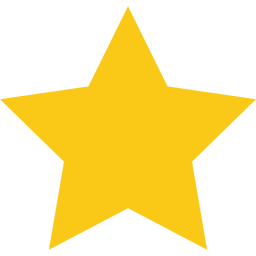 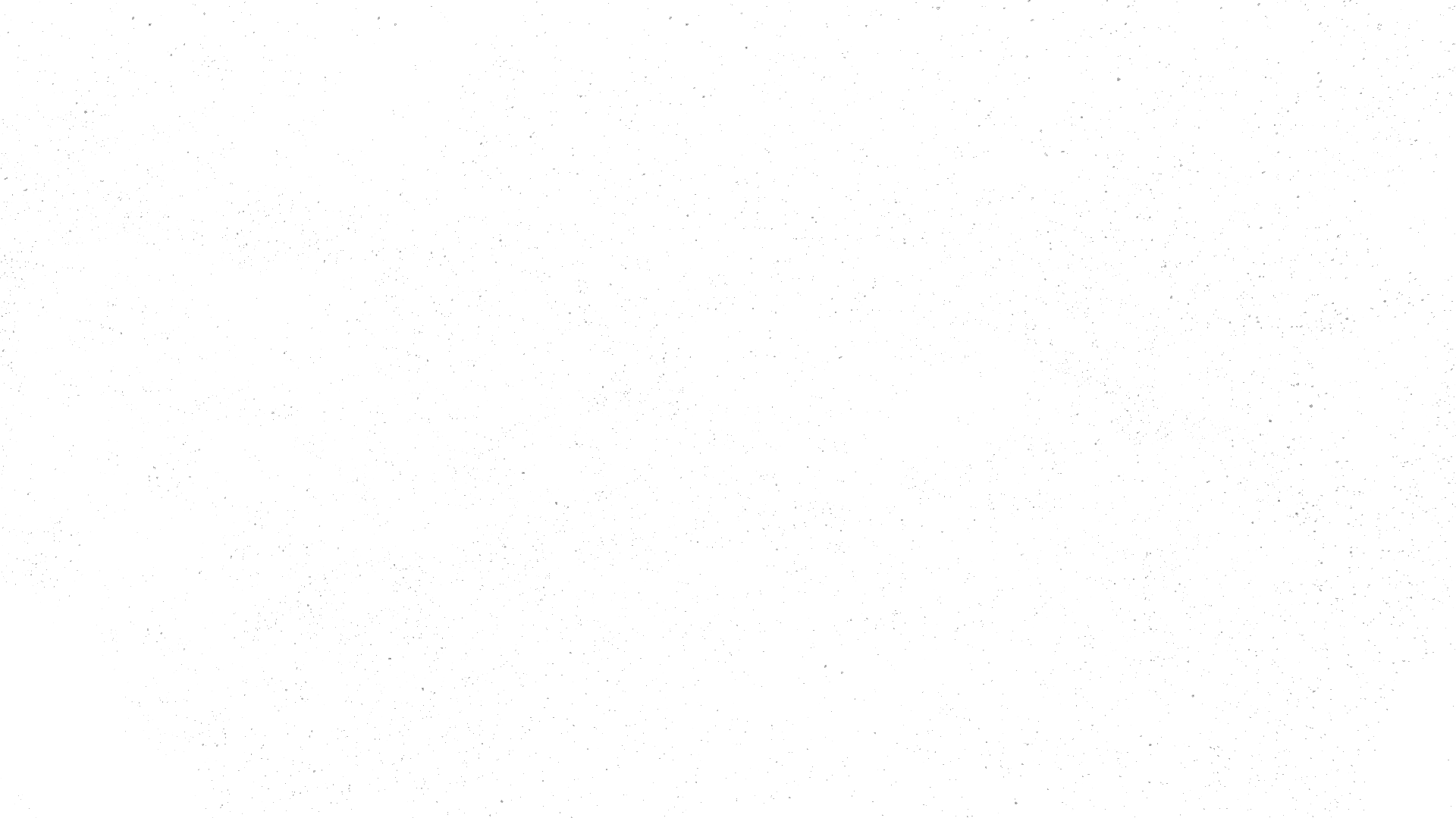 주민조직사업 내용과 특징
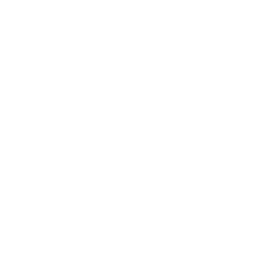 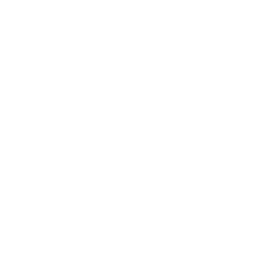 여럿이 즐기는
 다함께 학교
주민화합과 
나눔공동체 사업
-문화활동
-재능나눔배움터
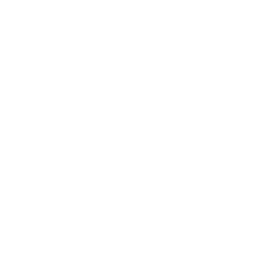 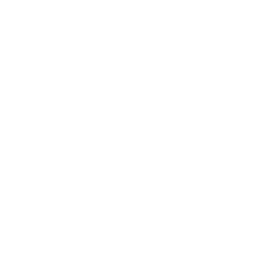 -주민 농장
-주민 단체 행사
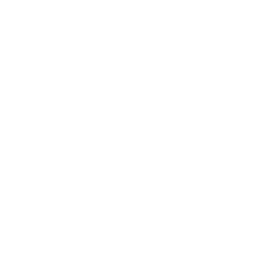 마을장터
송사리
-주민리더교육
-정기 간담회
주민조직운영
-부스사업
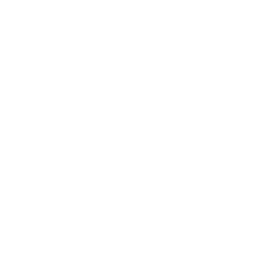 -주민리더교육
-정기 간담회
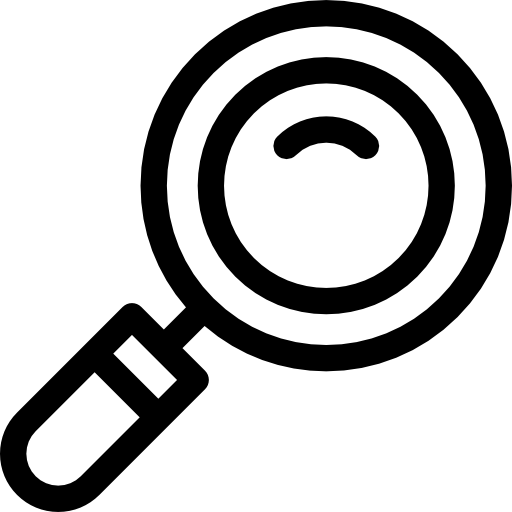 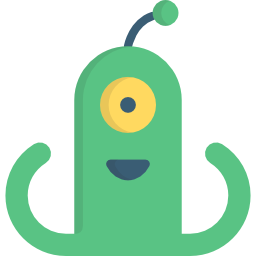 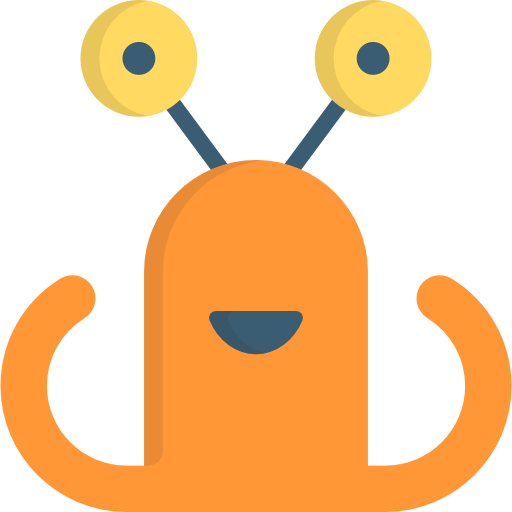 마을환경
개선활동
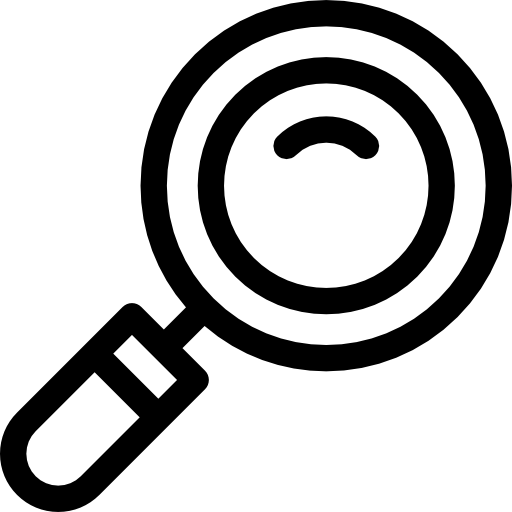 문경
울산
행복한 
마을 만들기
송사리
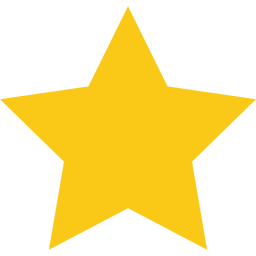 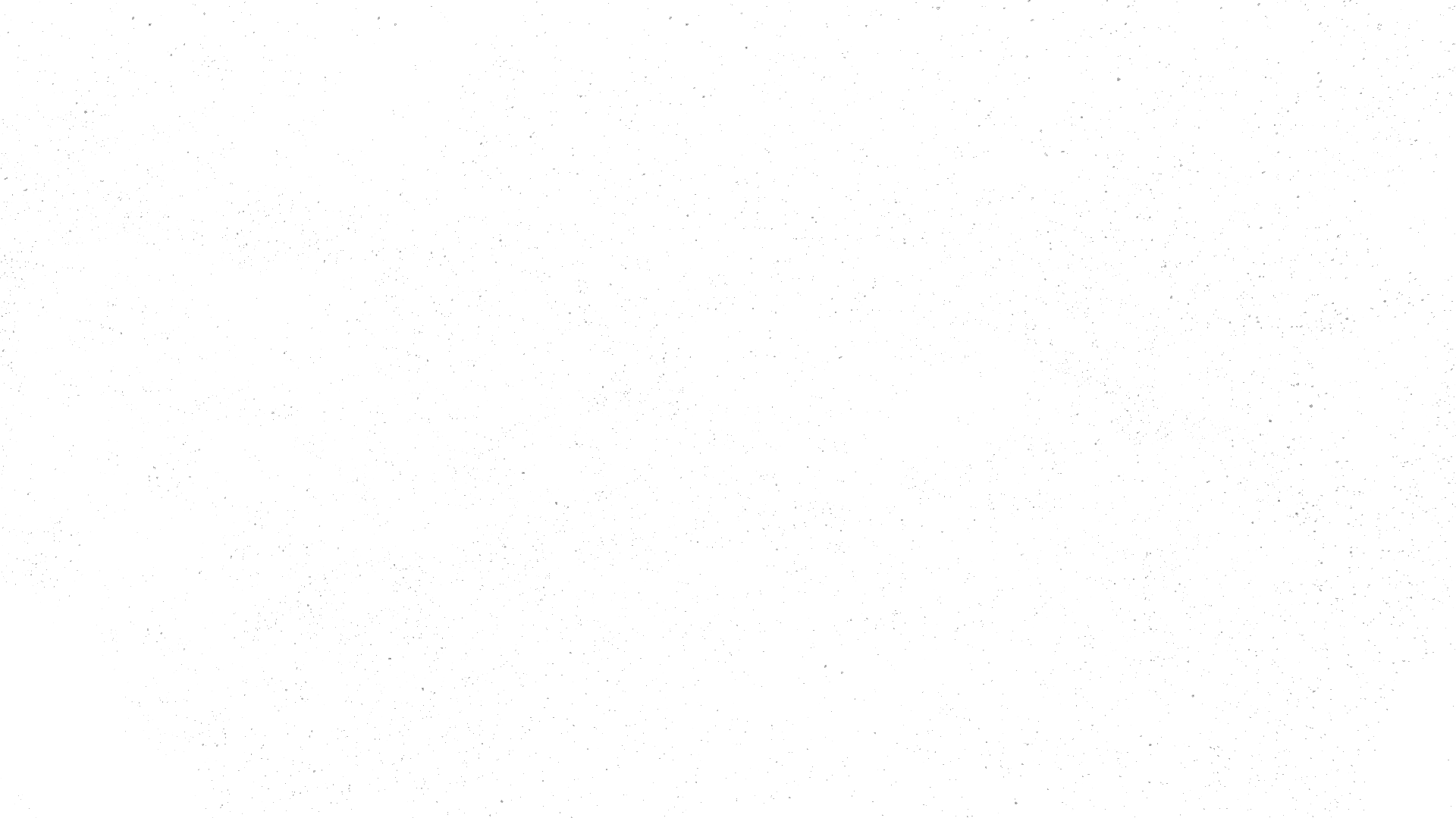 주민조직사업 결과
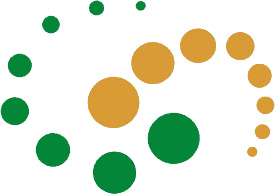 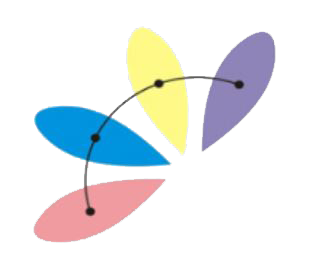 문경시종합사회복지관
울산 북구종합사회복지관
임대아파트와 분양아파트 간의 갈등 완화
주변 브랜드 아파트 주민의 인식변화
5
5
아파트 주민 간 상호관계 형성과
문제 및 갈등 감소
5
임대아파트에 대한 인식 변화
5
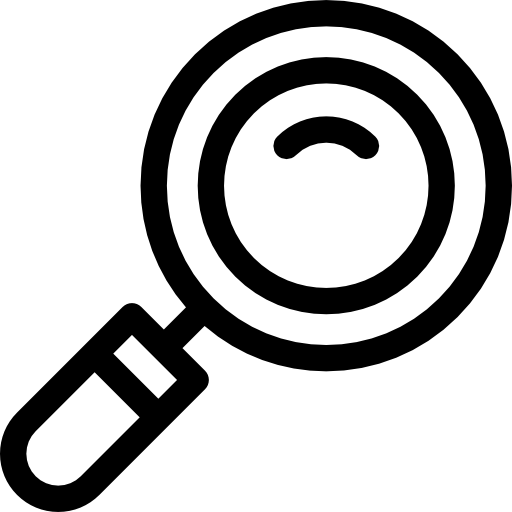 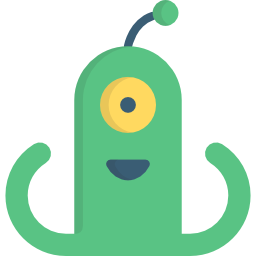 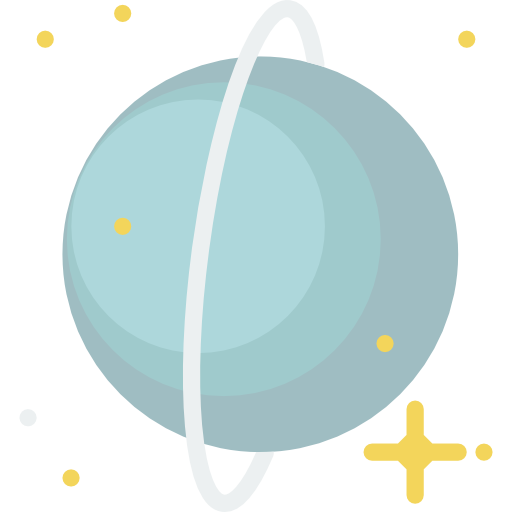 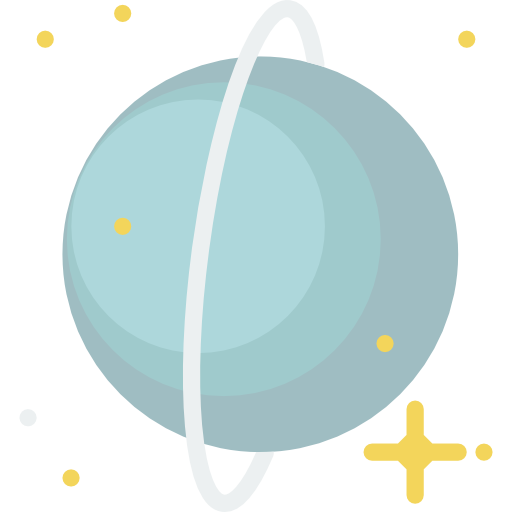 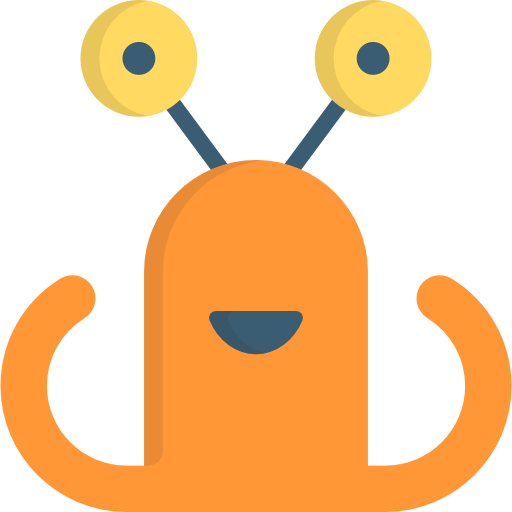 단지 내 환경 청결도 상승
5
활동가들의 내적임파워먼트 상승
5
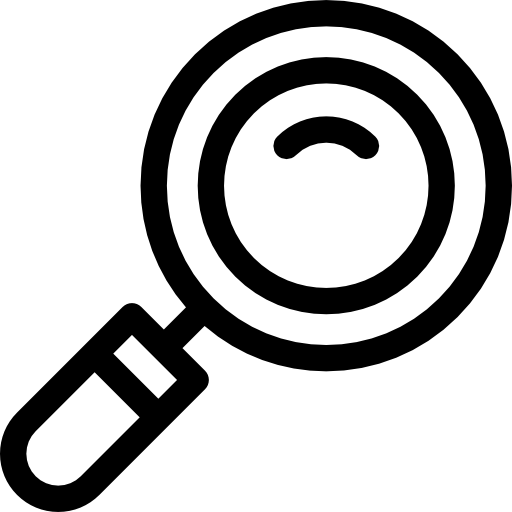 행복한
 마을
 만들기
송사리
주민의 지역애착도 상승
5
긍정적 인식 11% 증가
5
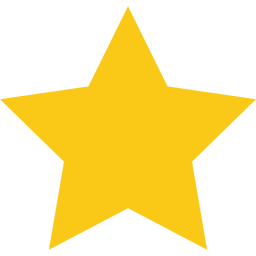 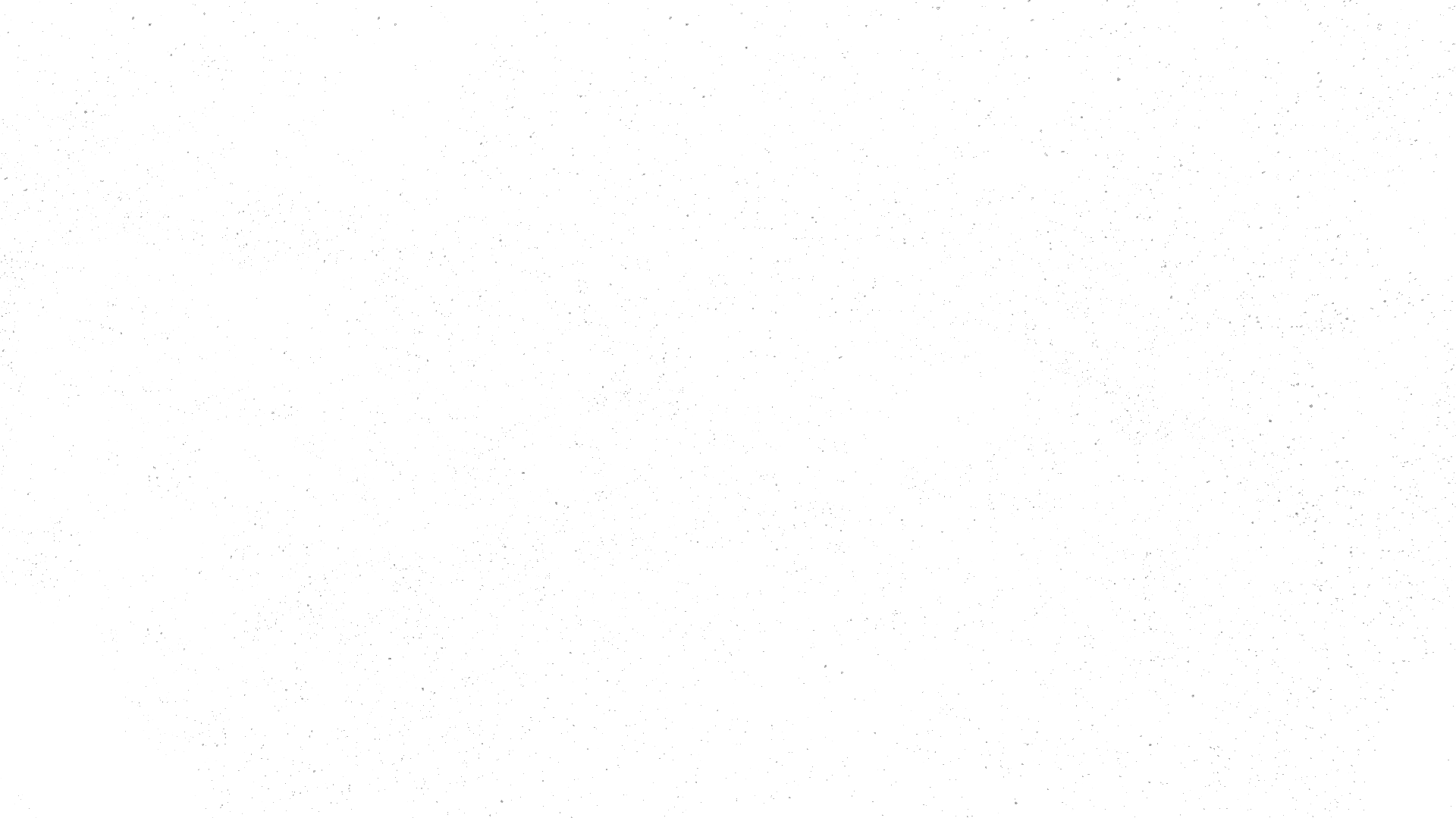 주민조직사업 공통점
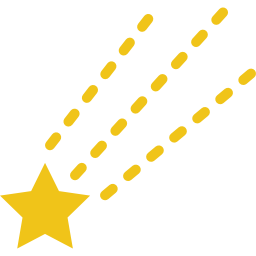 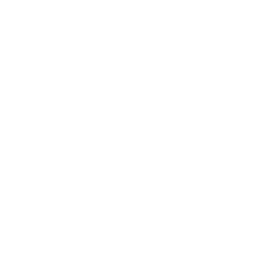 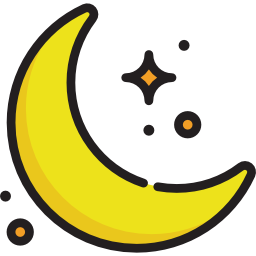 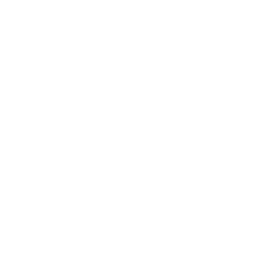 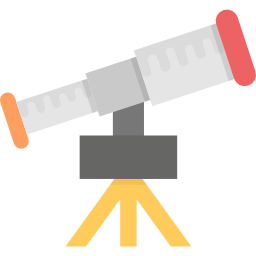 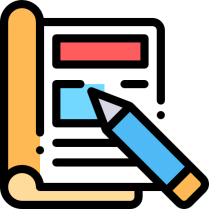 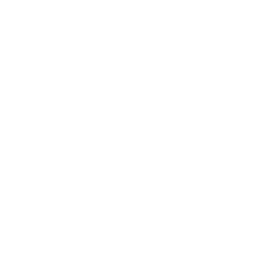 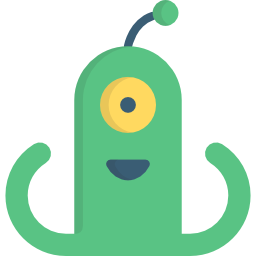 사업의 배경
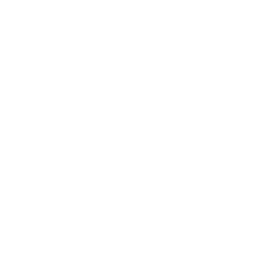 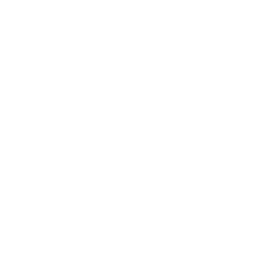 조직화 방법
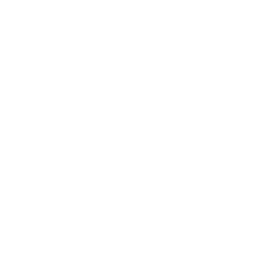 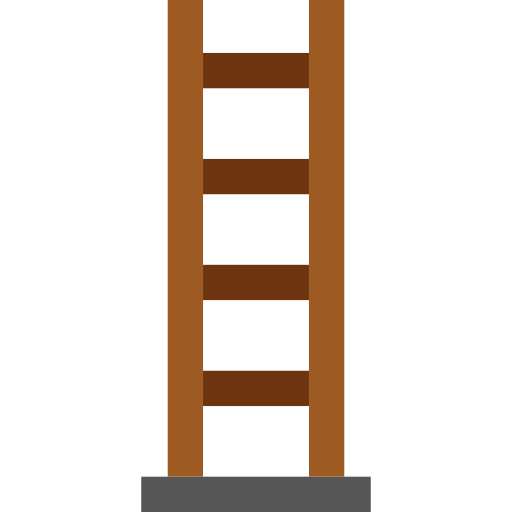 정기적 간담회
사업의 효과성
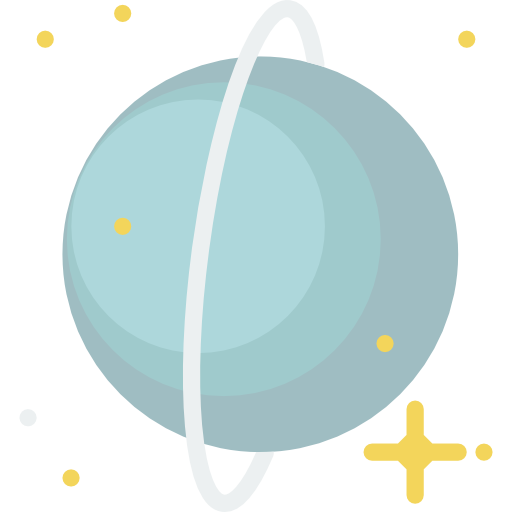 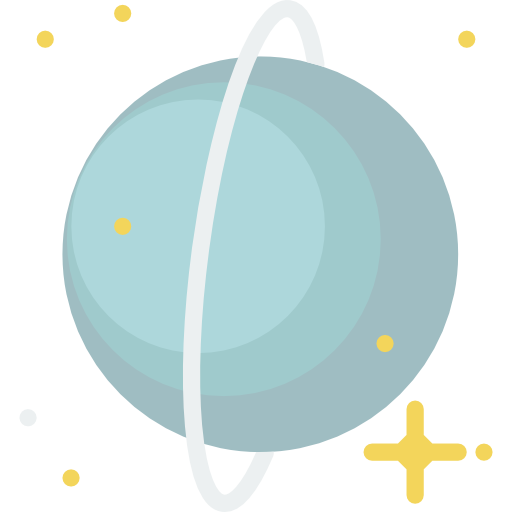 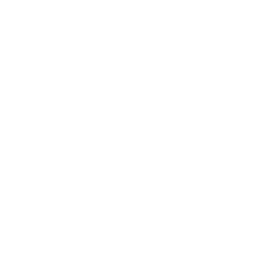 행복한
 마을 만들기
주민의 자발적, 적극적 참여
송사리
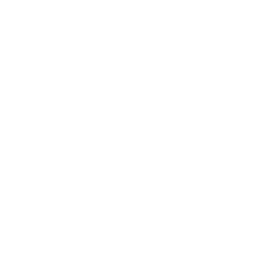 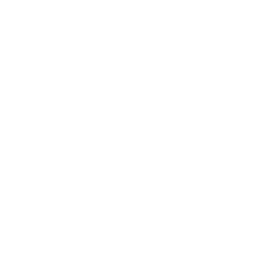 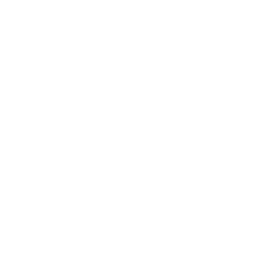 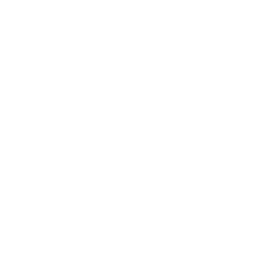 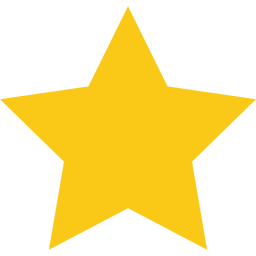 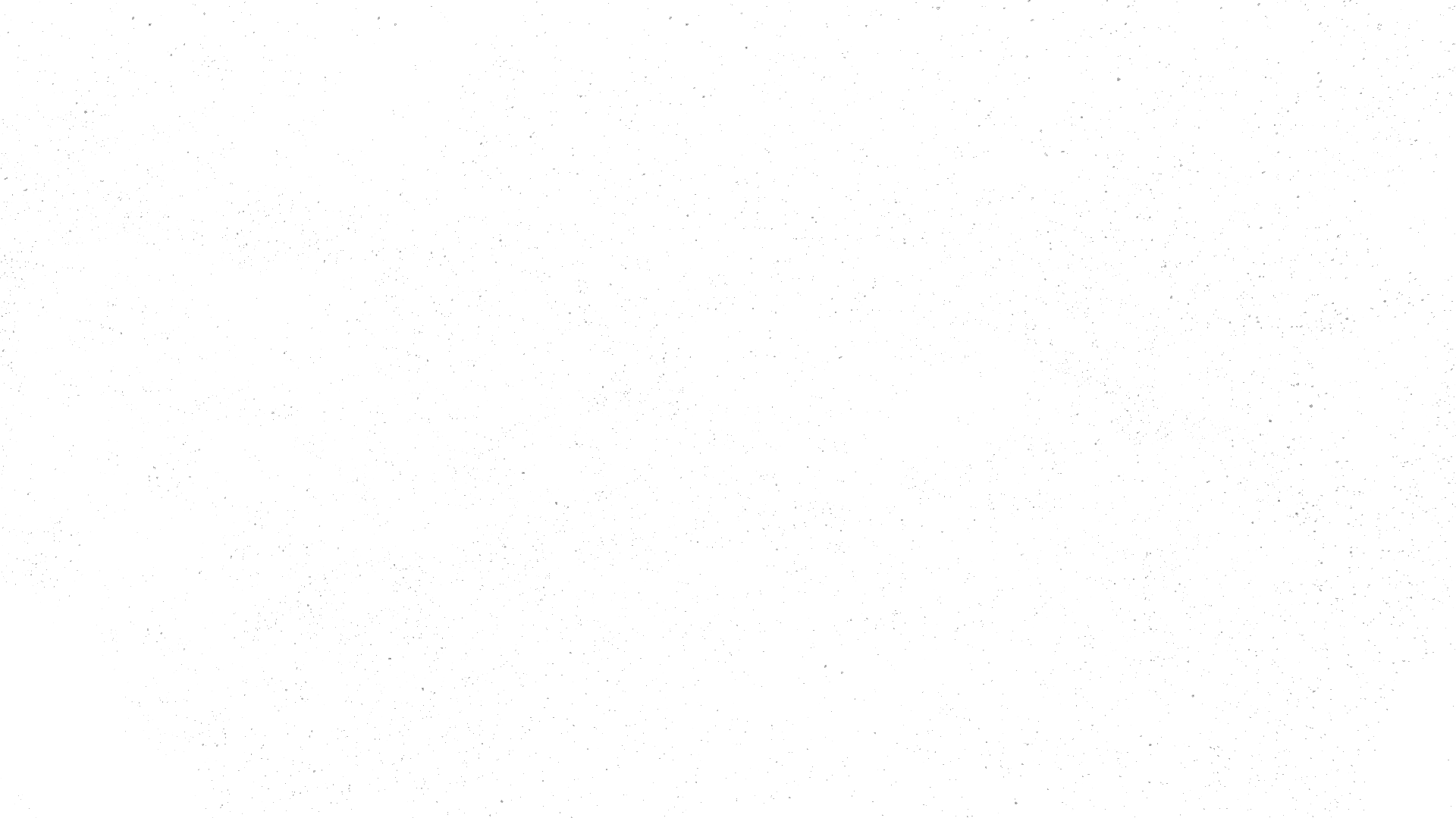 요즘 뭐야? 복지관 이슈
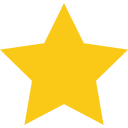 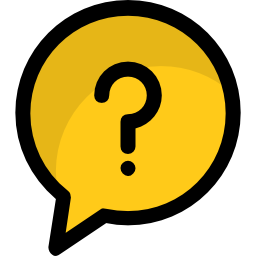 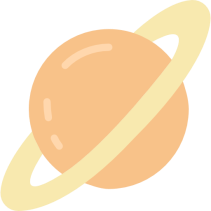 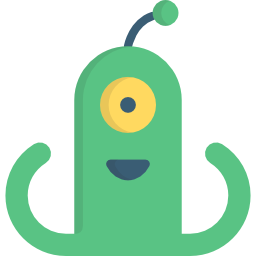 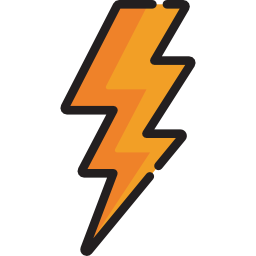 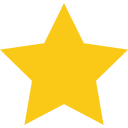 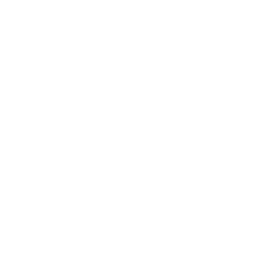 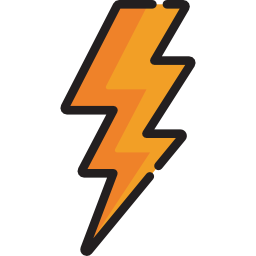 종합사회복지관
 역할의 모호함
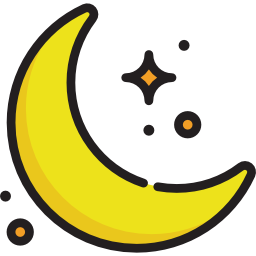 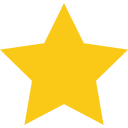 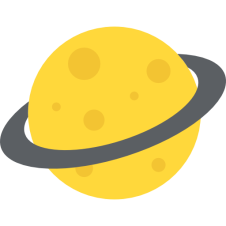 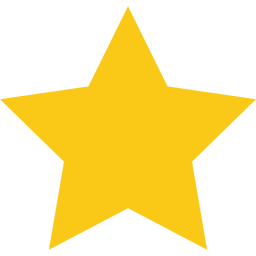 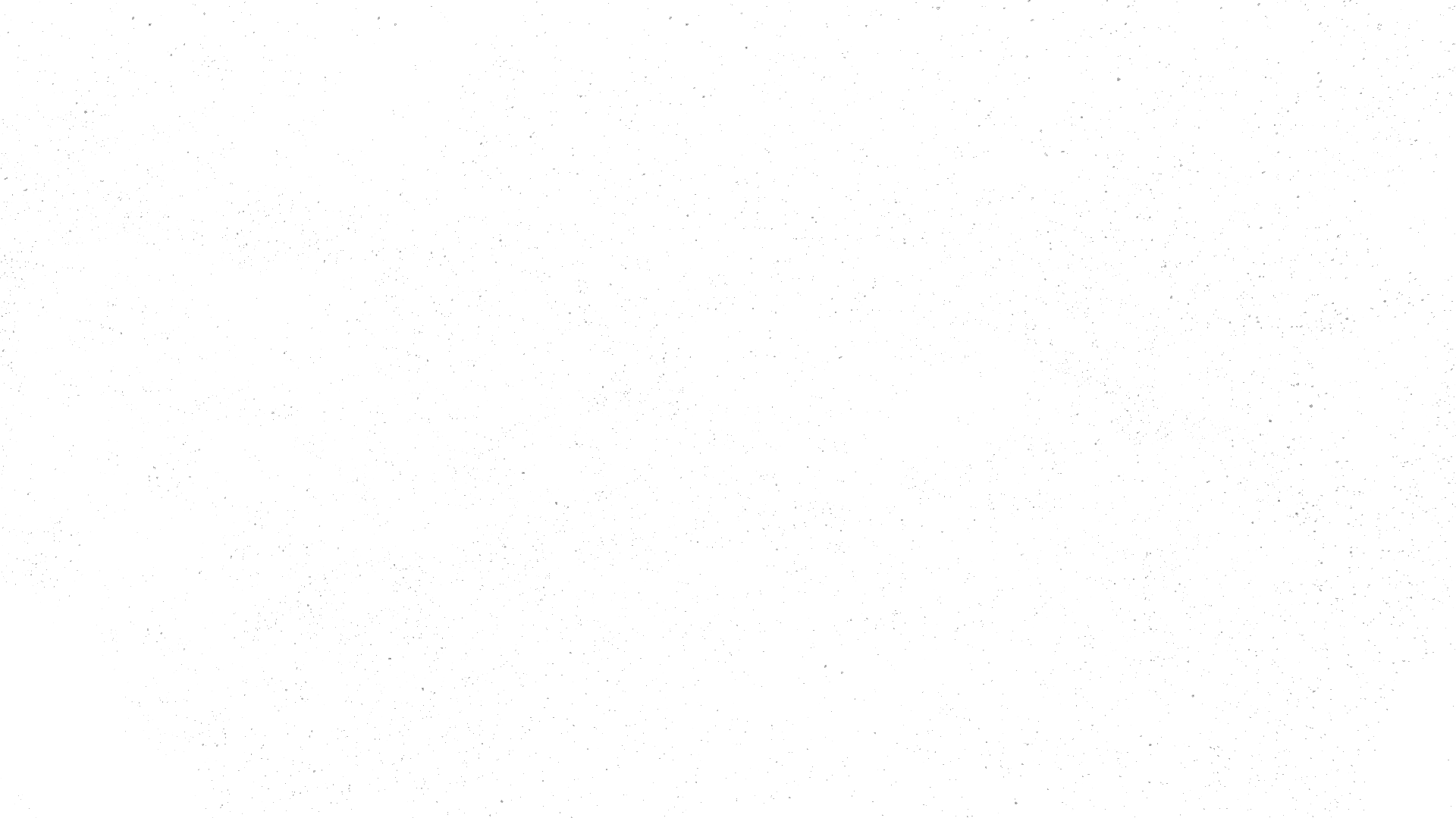 종합사회복지관 역할의 모호함
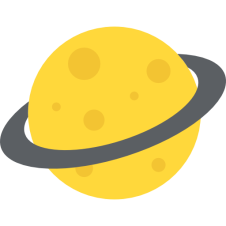 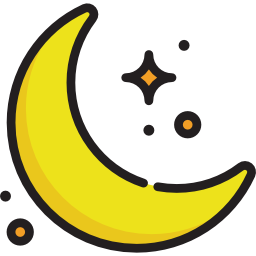 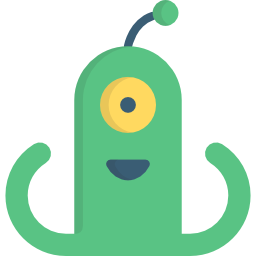 지방자치단체 역할 확대
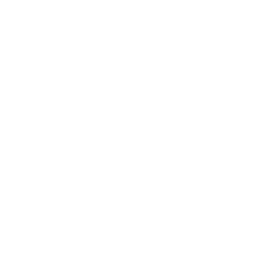 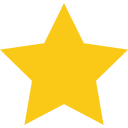 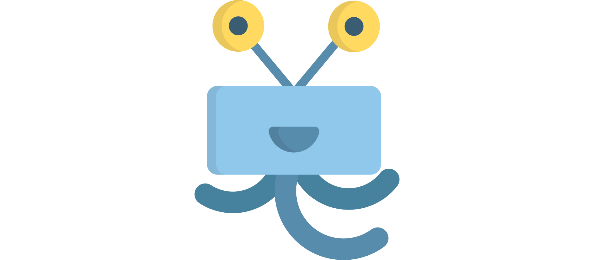 사회복지 기관의 증가
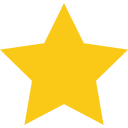 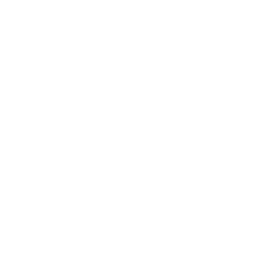 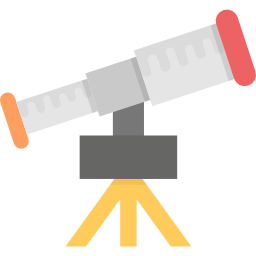 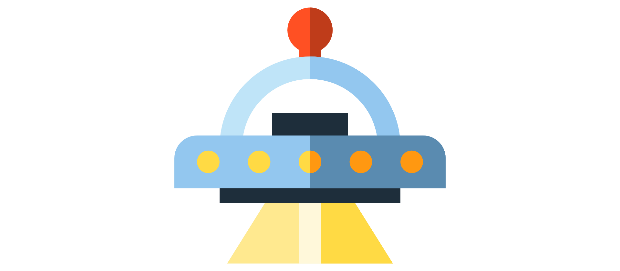 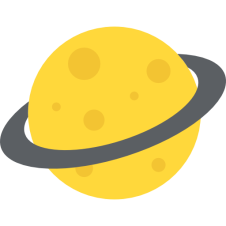 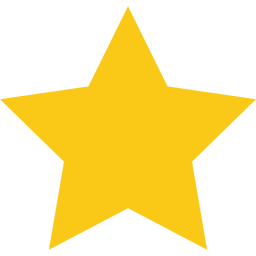 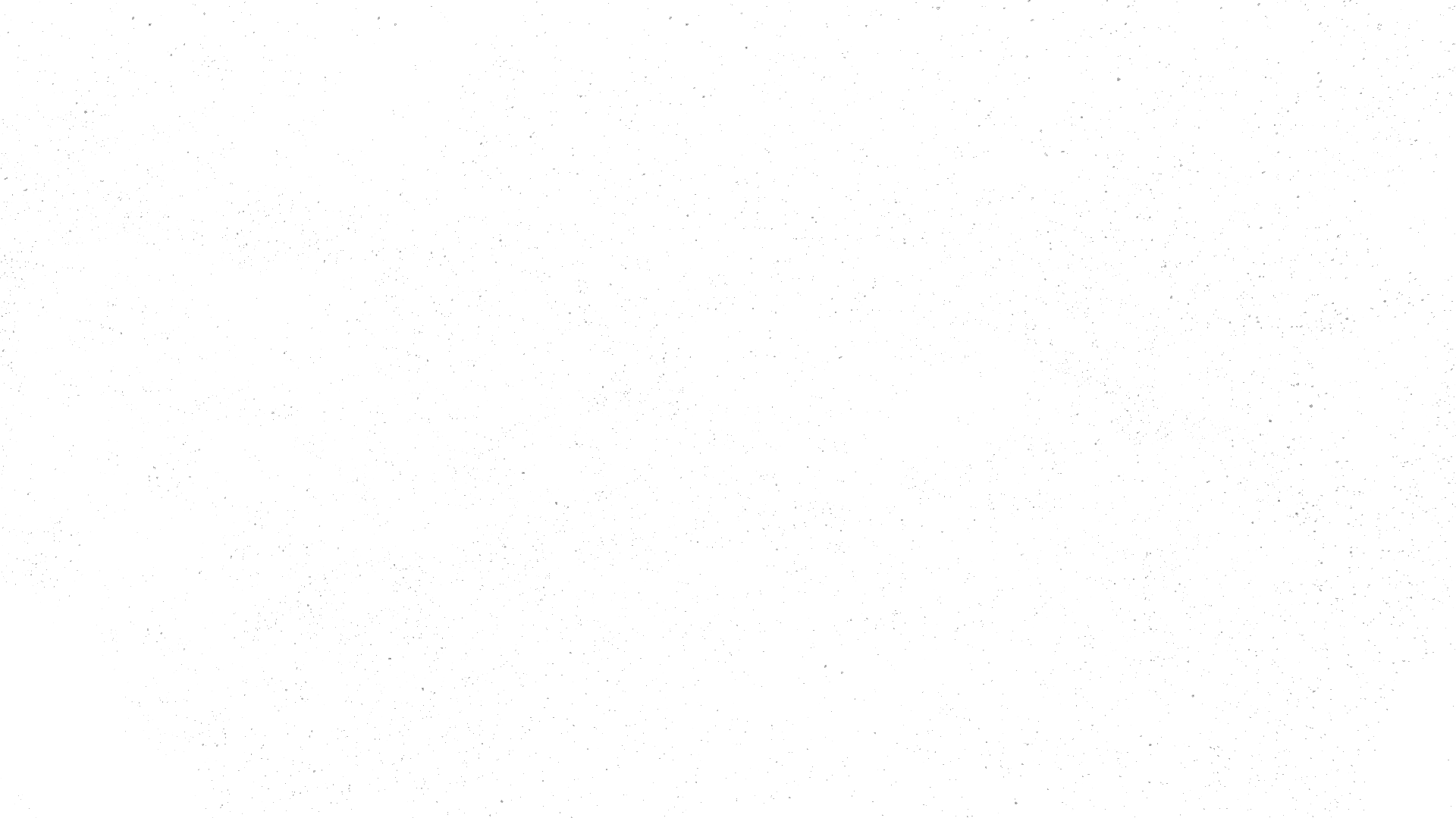 해결방안 토의
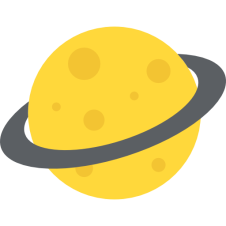 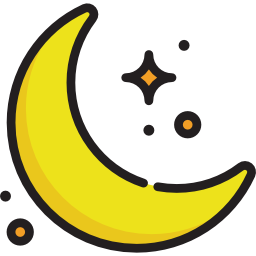 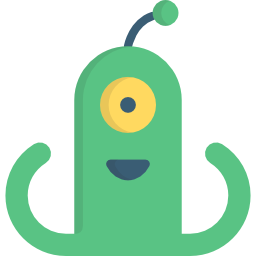 지역사회 주민조직사업 적극 확대
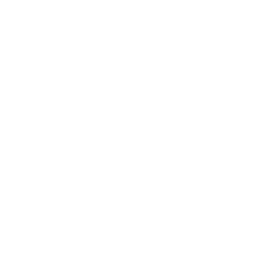 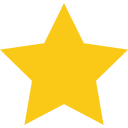 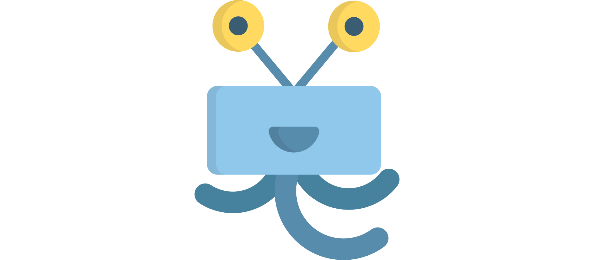 사례관리 강화
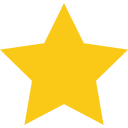 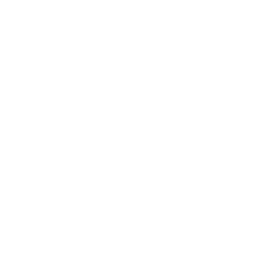 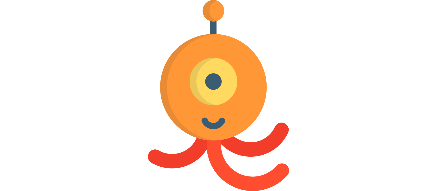 Community care – 지역사회 돌봄
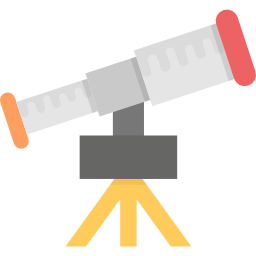 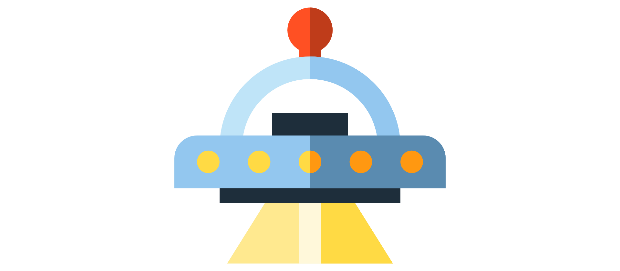 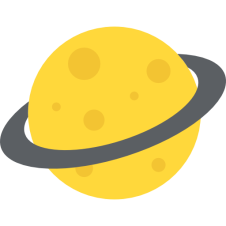 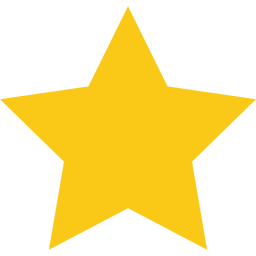 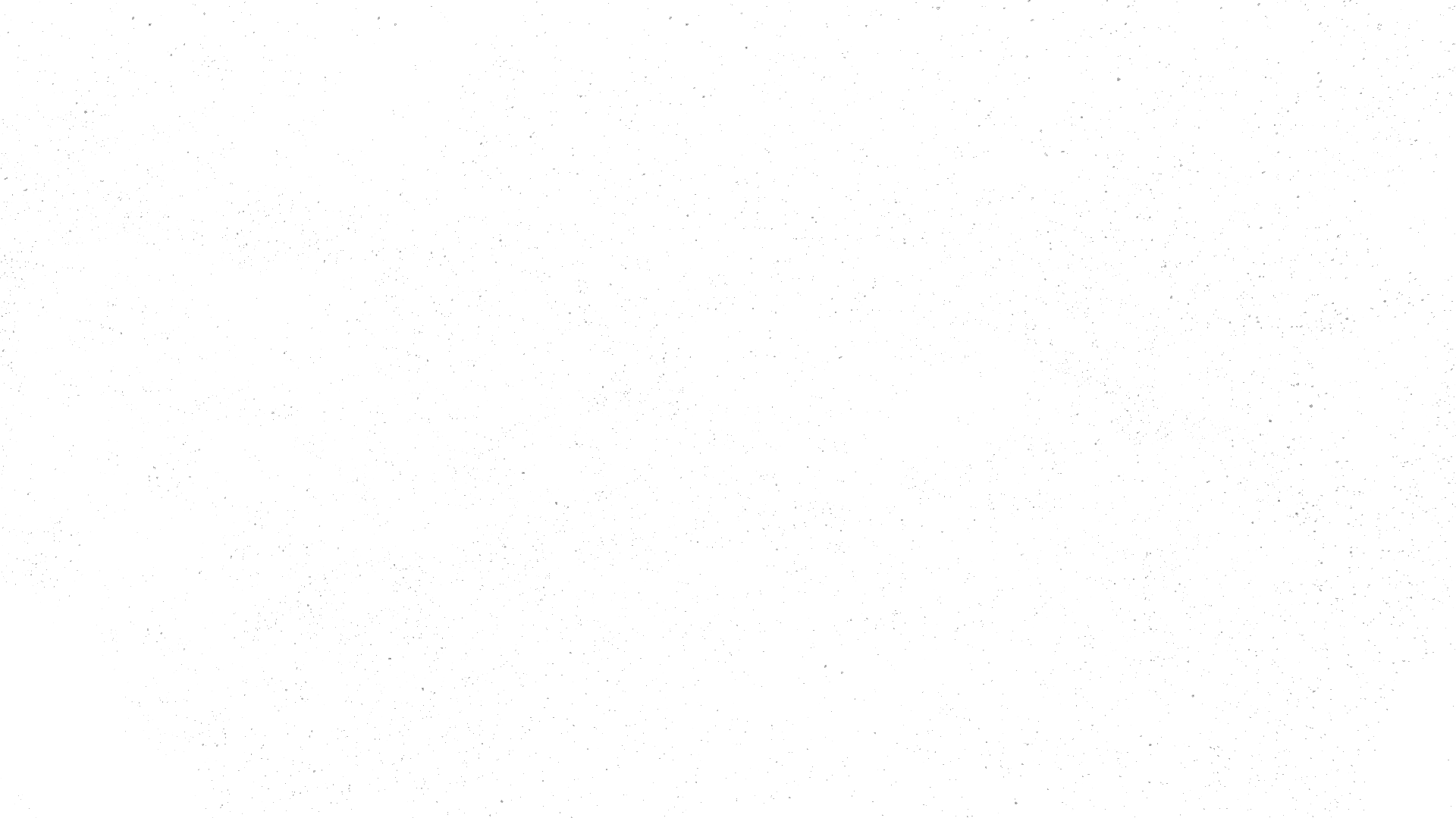 참고자료
『사회복지관 사업 재구조화 방향의 모색』 (양난주, 한국사회복지행정학 17(4), 2015.11, pp123-146)

『사회복지관의 역할 정체성을 찾아서: 제도적 맥락에서 본 정체성 확립의 방향』 
(양난주, 사회복지정책 42(2), 2015.6 , pp245-270)

북구종합사회복지관 http://www.lovebukgu.or.kr/

문경시종합사회복지관  http://mgbokji.or.kr/
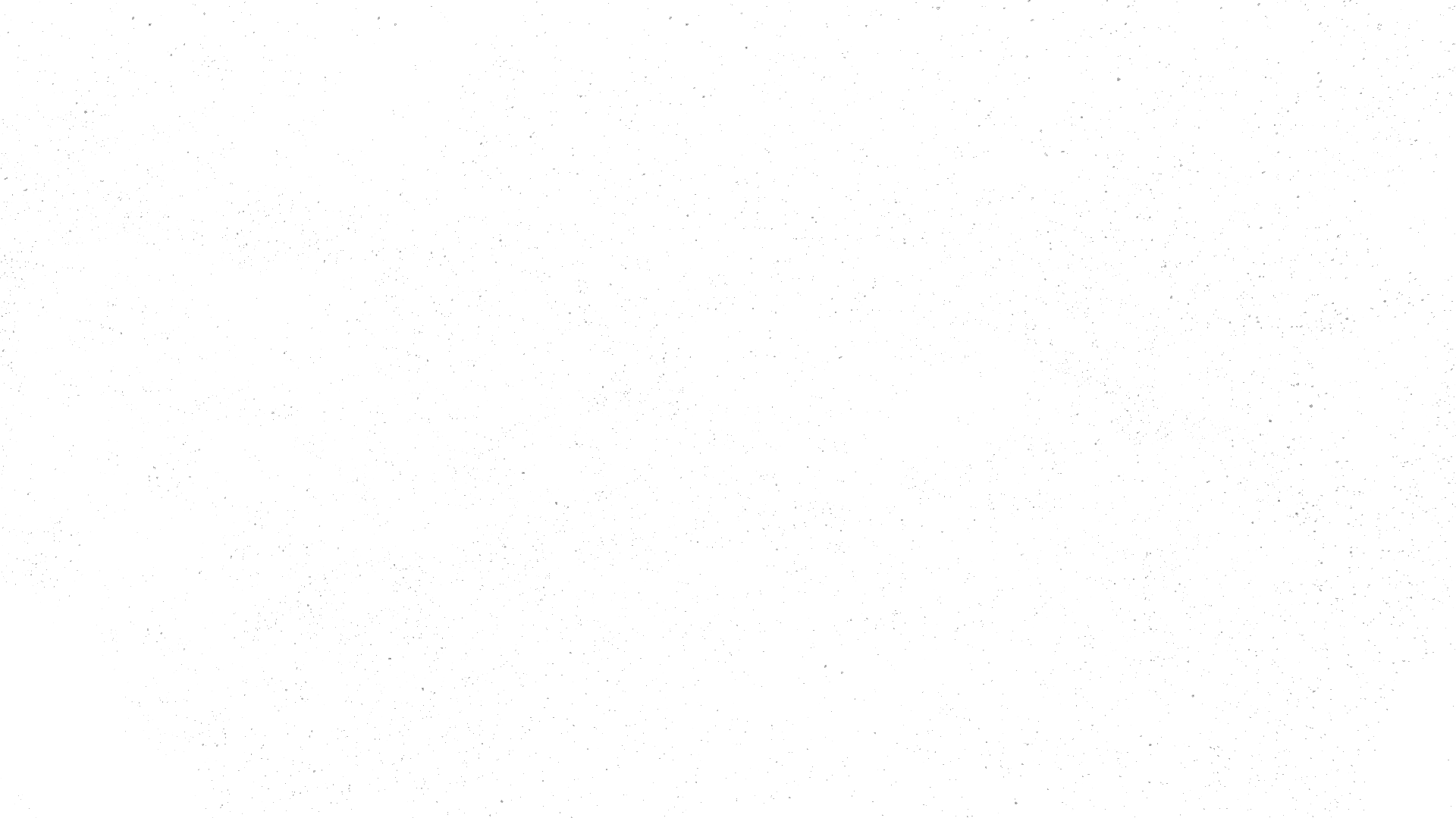 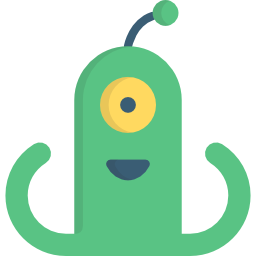 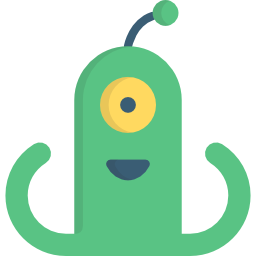 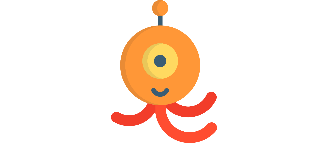 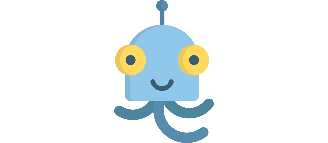 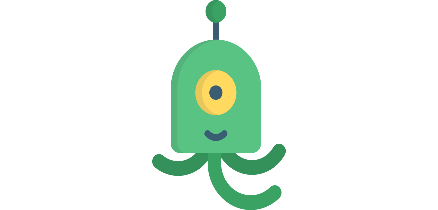 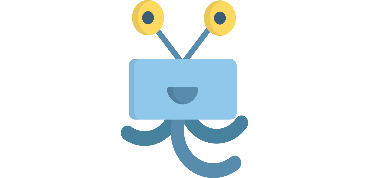 감사합니다.